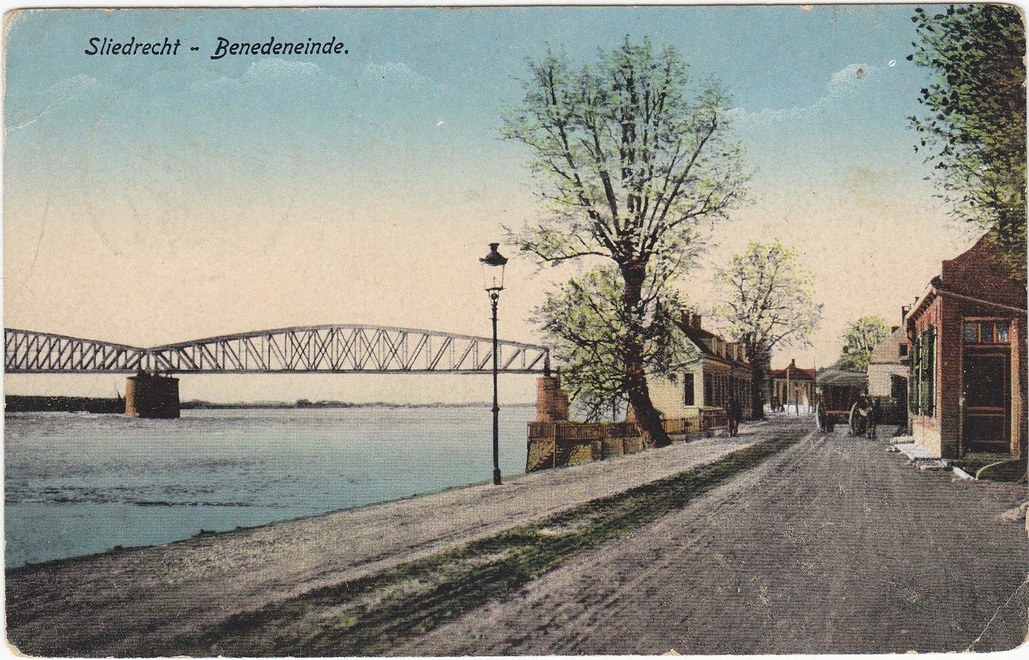 Dijkvisie
Bewonersavond Molendijk en Baanhoek
29 juni 2015
Agenda
19.30	    Welkom
19.35	    Inleiding
19.40	    Sterkte-zwakte-analyse
21.25	    Afsluiting
21.30	    Einde
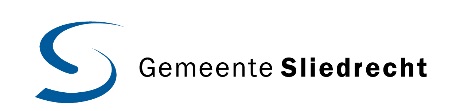 Inleiding
Aanleiding bijeenkomst
Doelstelling en status bijeenkomst
Rol omwonenden en belanghebbenden 
Vervolgtraject
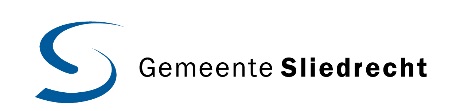 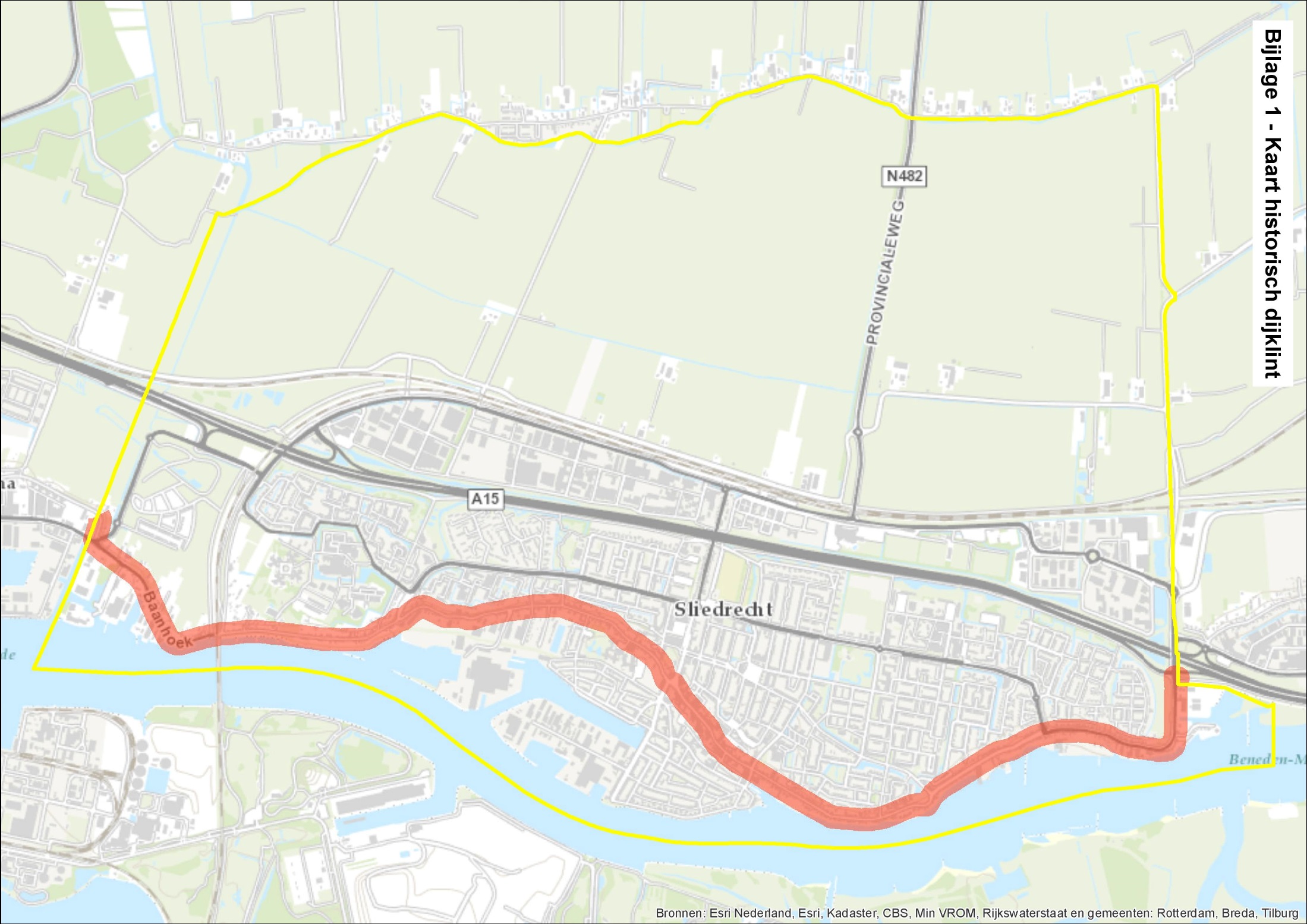 Integrale dijkvisie
Gehele historische dijklint Sliedrecht
Samenhang
Kwaliteit en cultuurhistorische waarde
Mogelijke toekomstige dijkverzwaring
Uitkoopregeling hoogspanningslijnen
Verkeersveiligheid, groen en recreatie
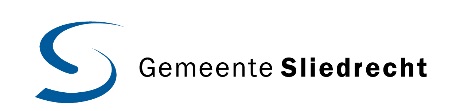 Sterkte-zwakte-analyse
Inventarisatie gemeente
Reactie bewoners en bedrijven
Input opstellen dijkvisie
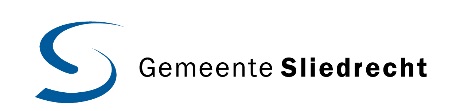 Hoe goed kent u de dijk?
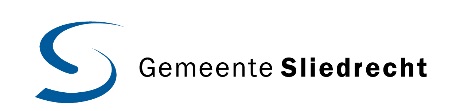 QUIZ
Raad waar u staat!
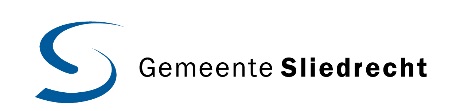 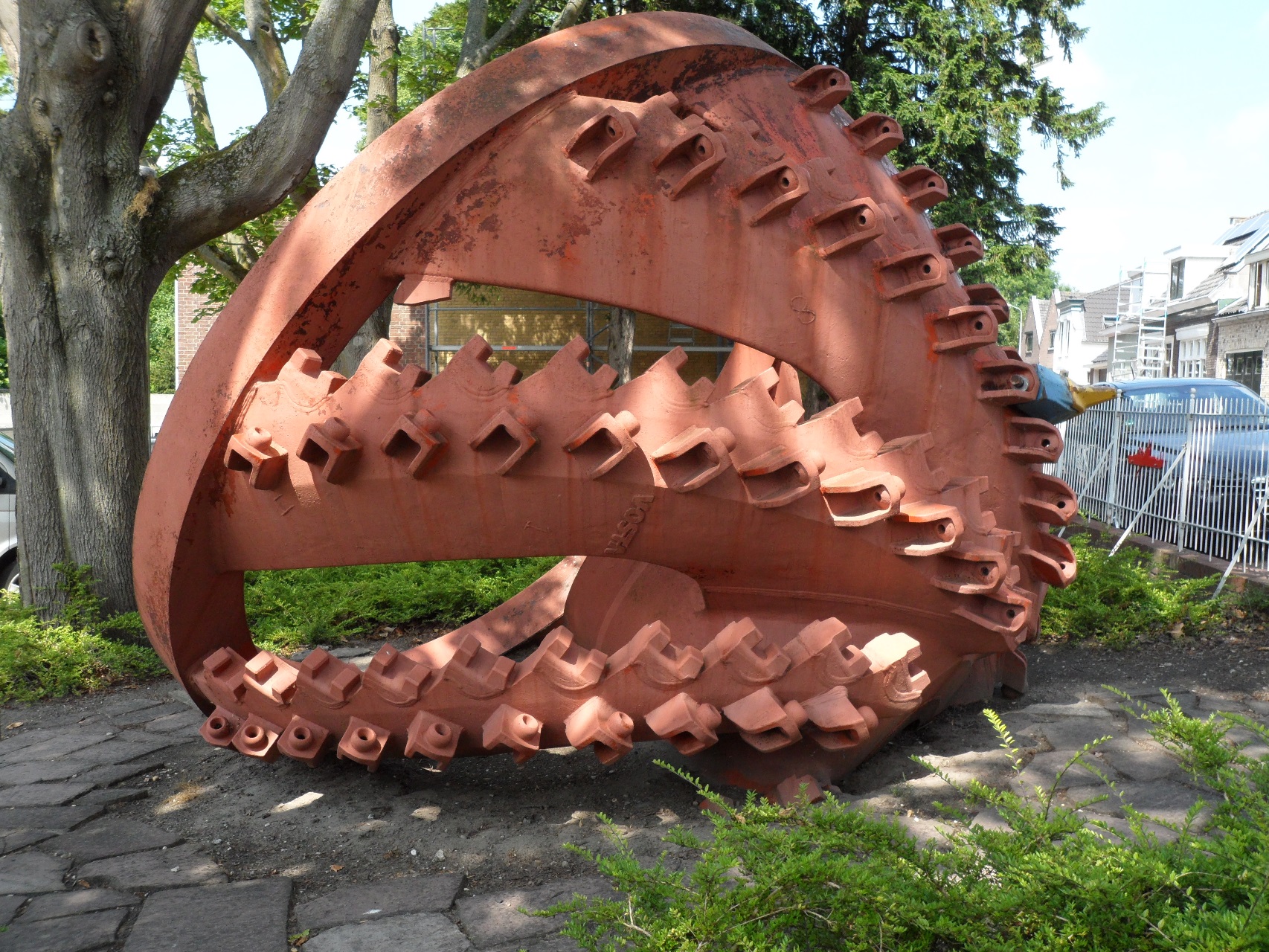 1
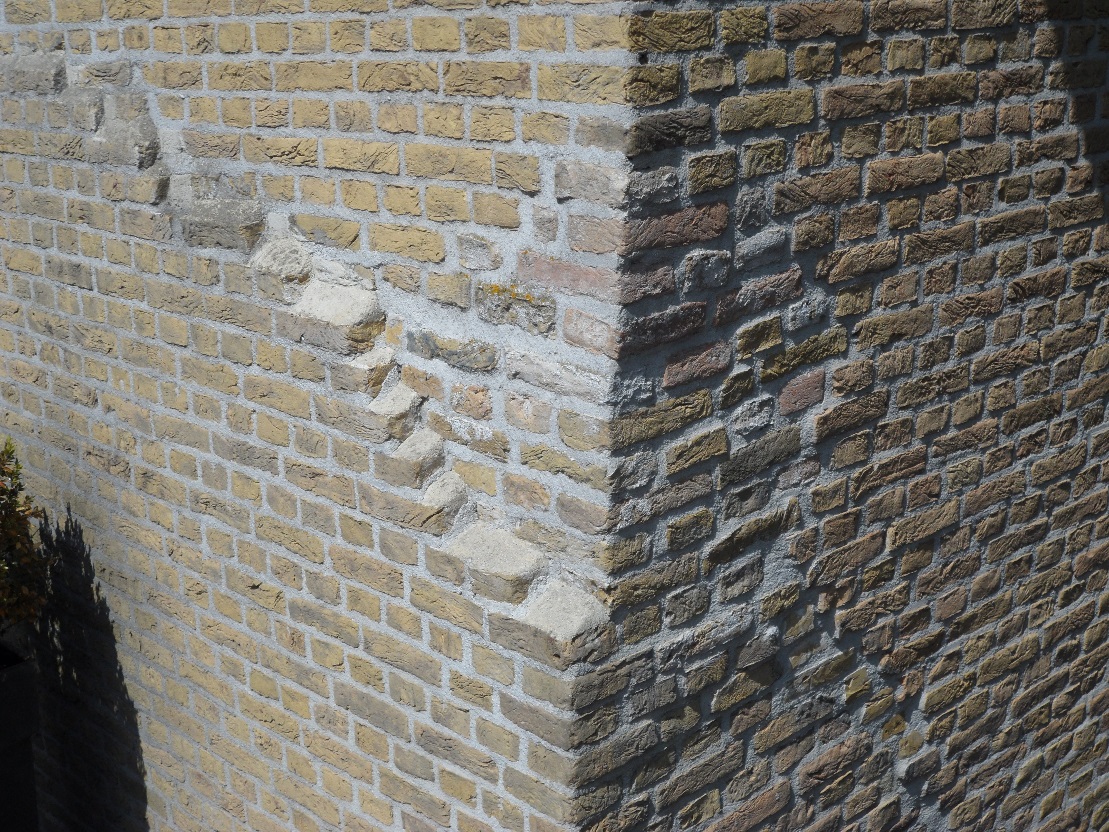 2
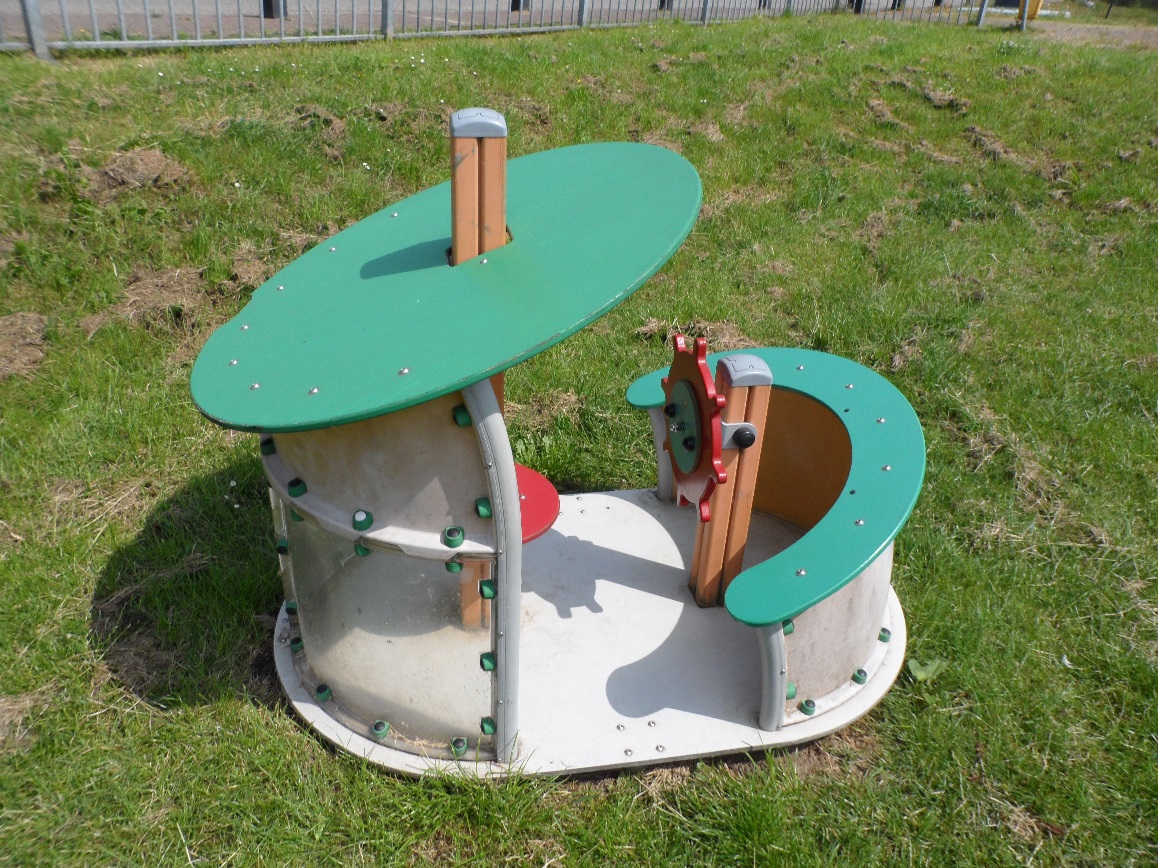 3
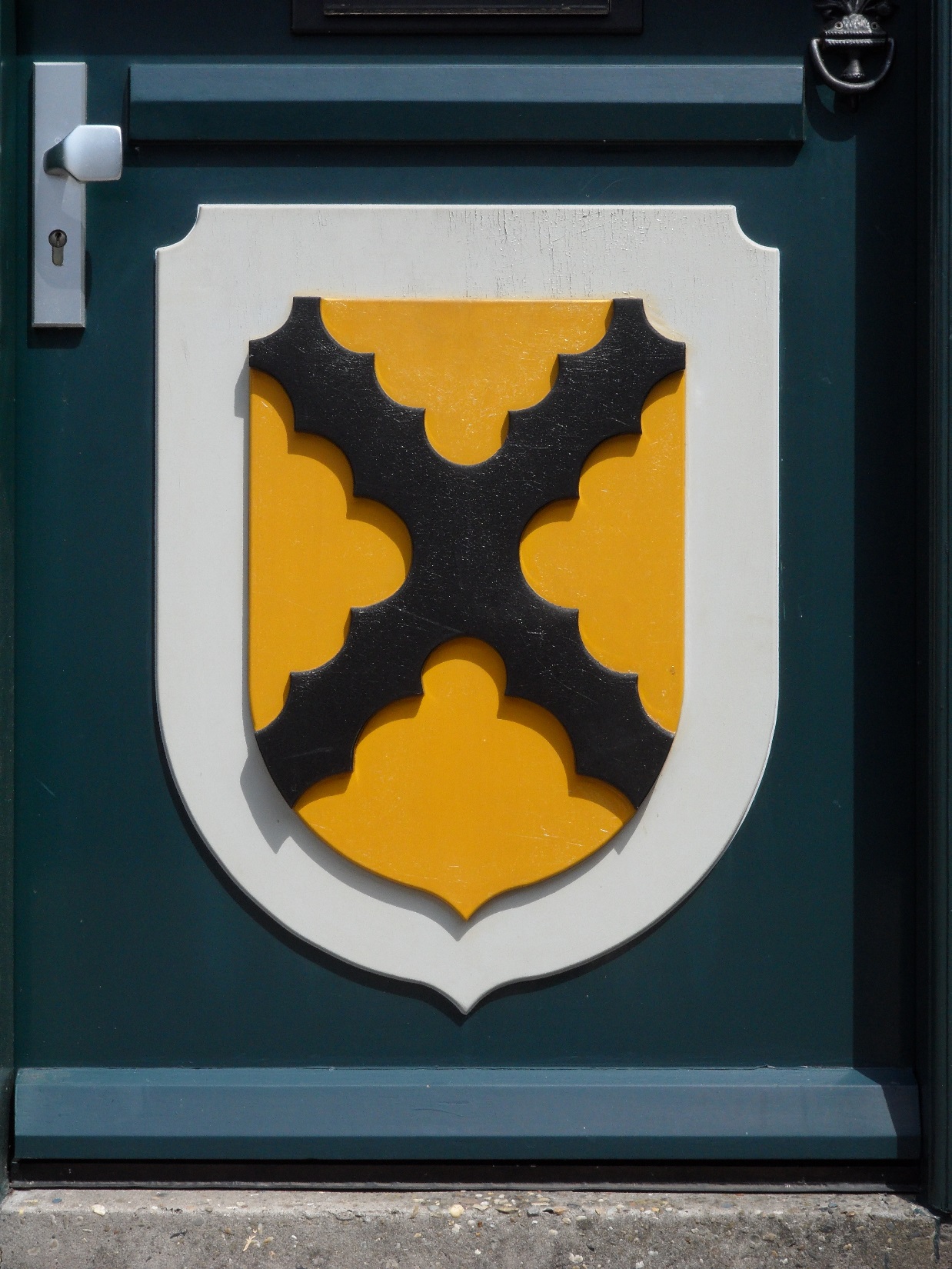 4
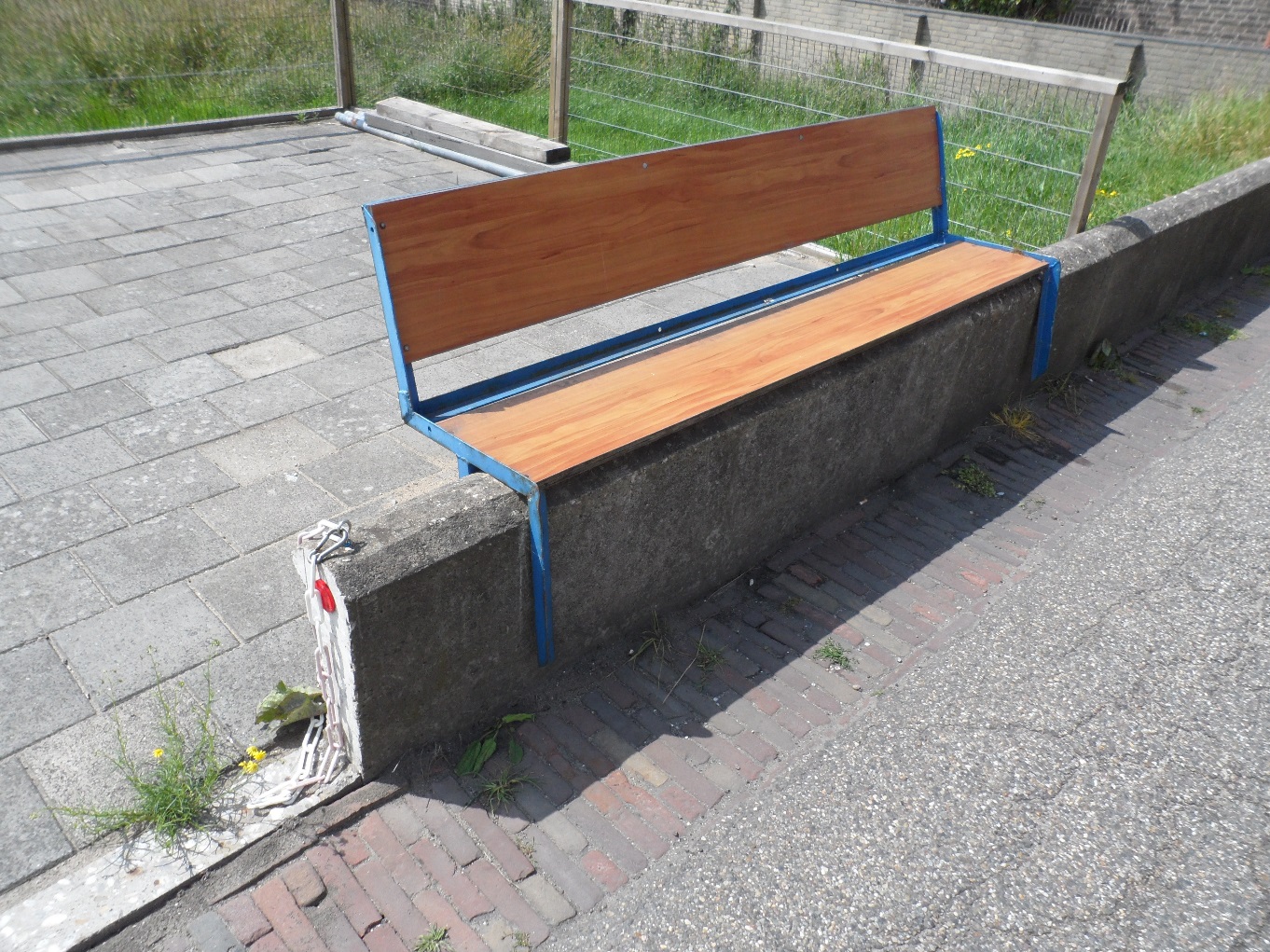 5
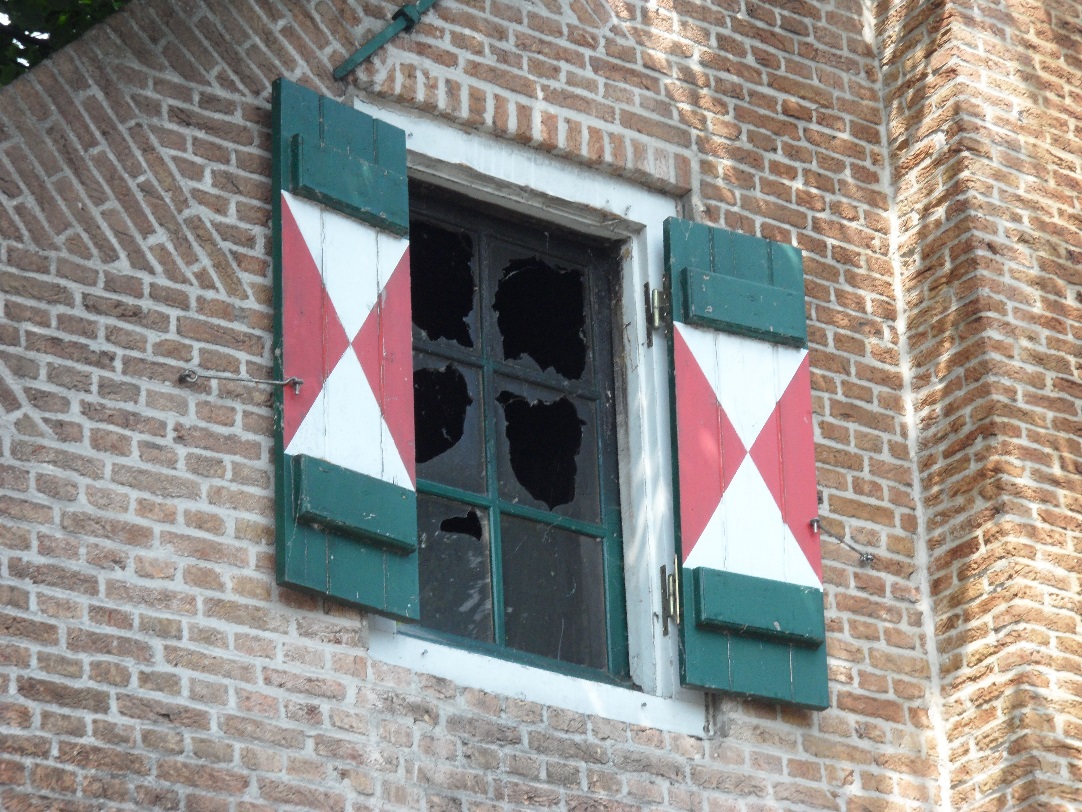 6
Thema’s
Kenmerken van de dijk
Bebouwing aan de dijk
Groen langs de dijk
Openbare ruimte op de dijk
Verkeer en parkeren op de dijk
Bedreigingen en kansen voor de dijk
Algemene aanvullingen en suggesties
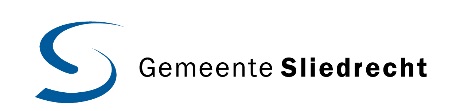 Kenmerken van de dijk
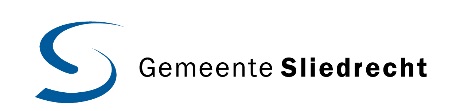 Grote diversiteit
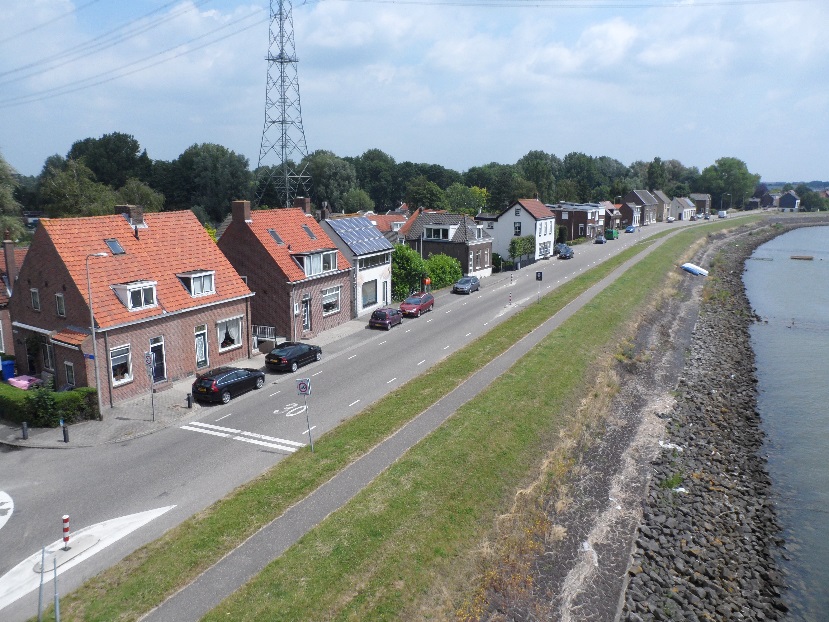 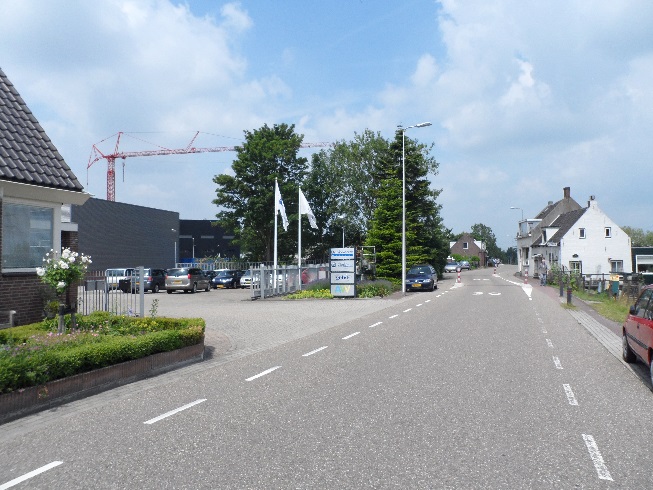 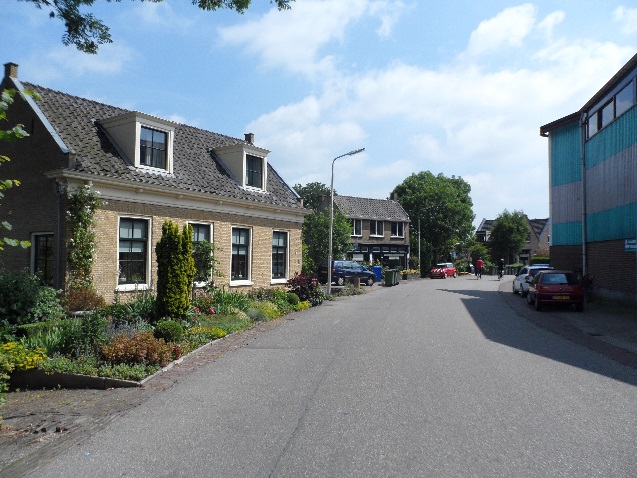 Contrasten
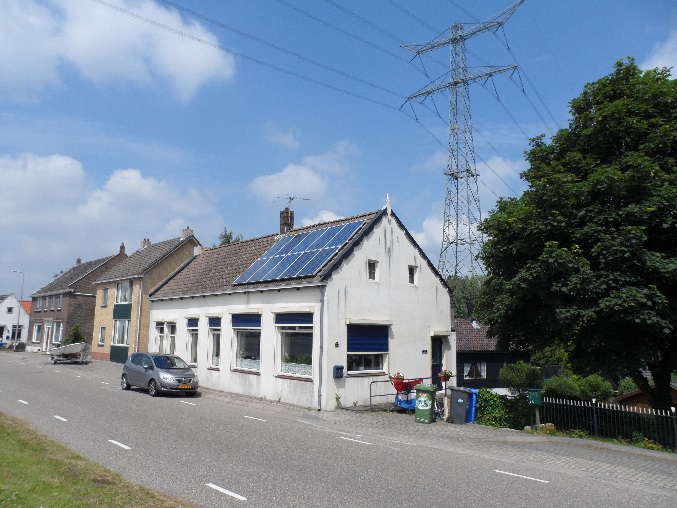 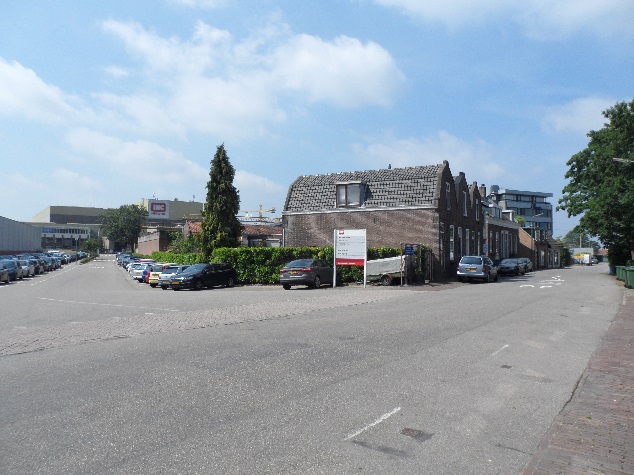 Monumentale dijkwoningen
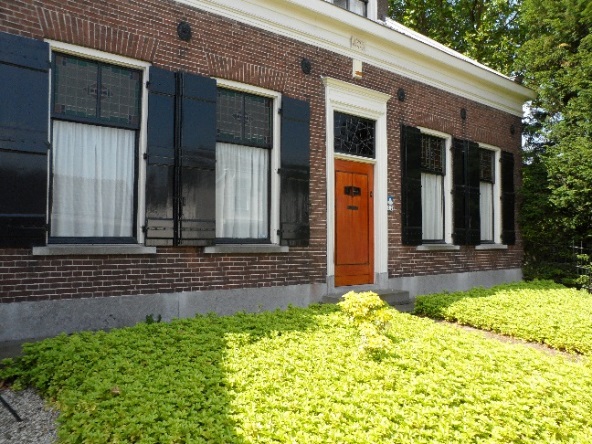 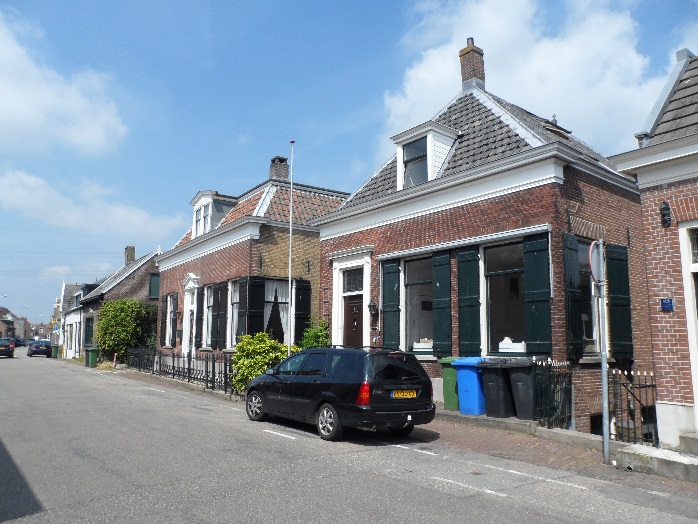 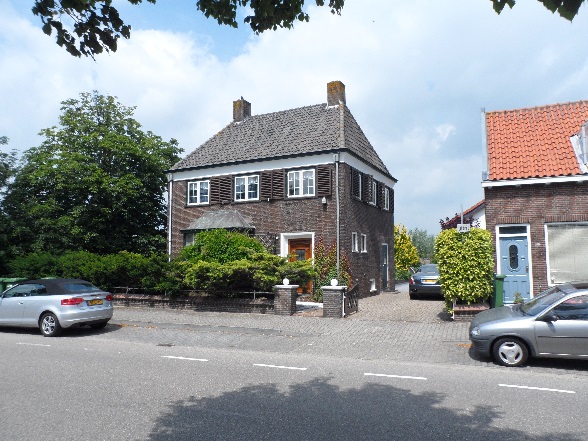 Kleinschalige dijkwoningen
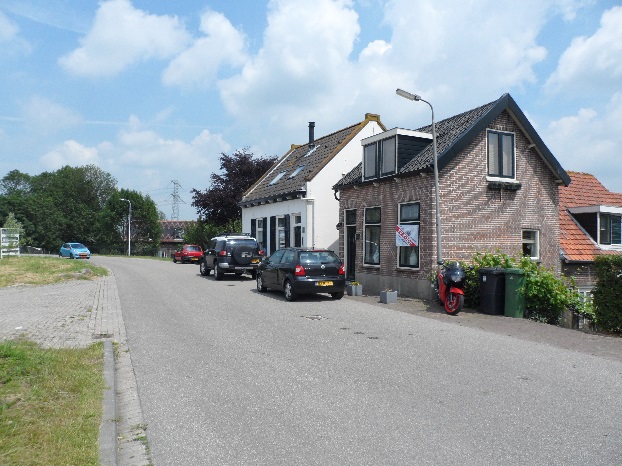 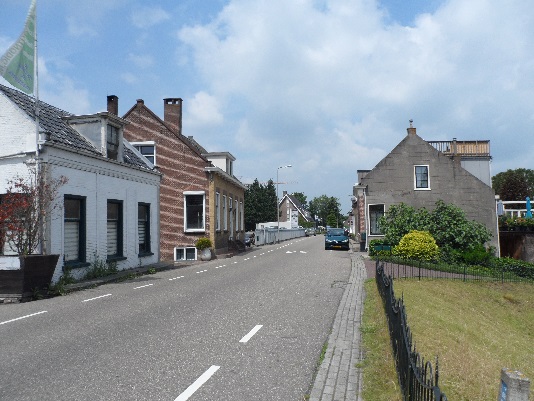 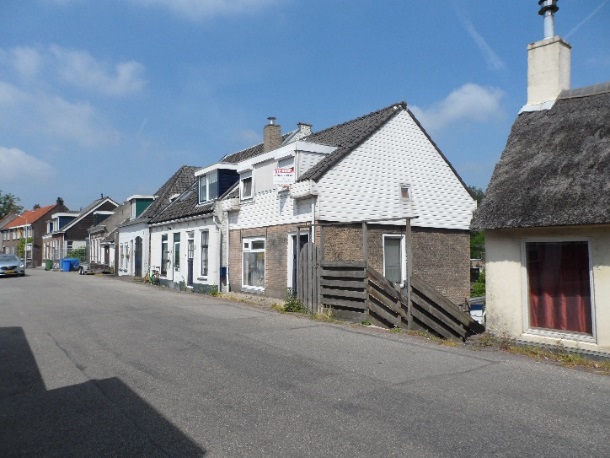 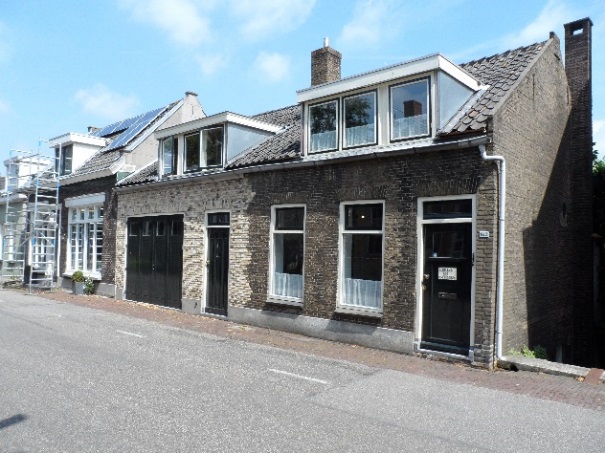 Boerderijen
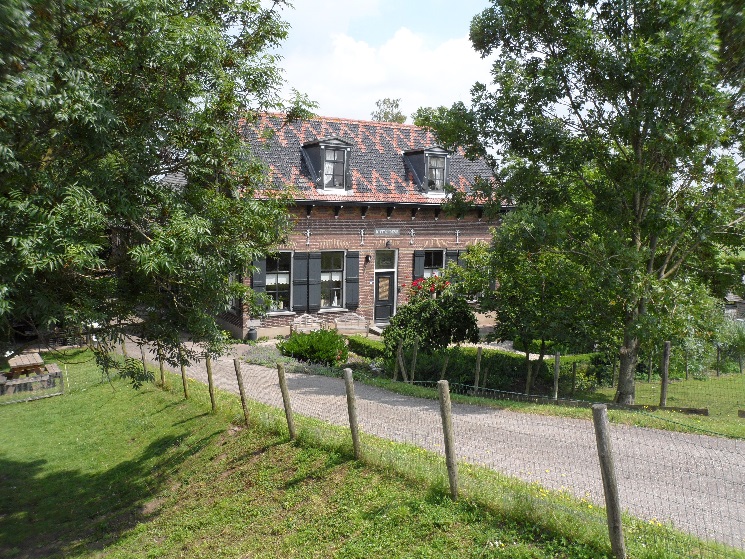 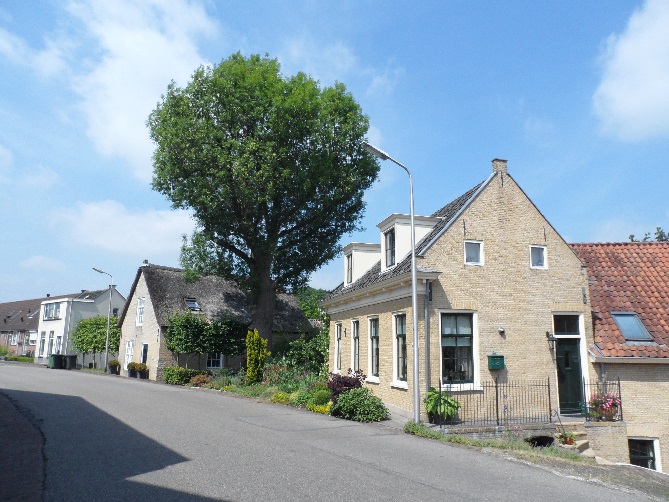 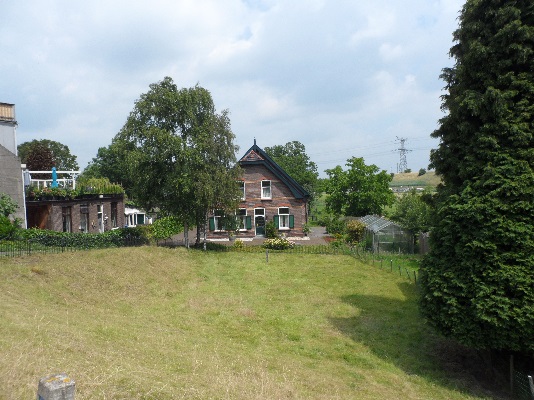 Onder dijkniveau
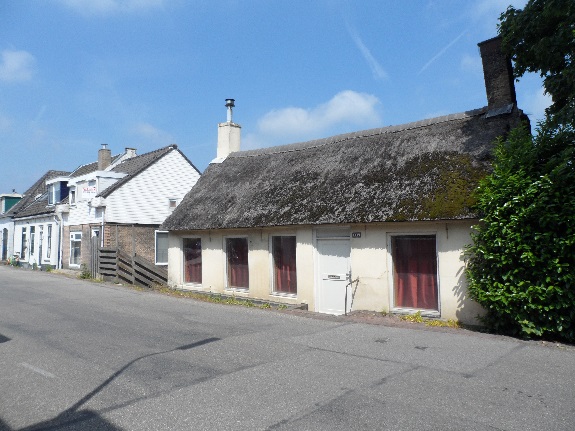 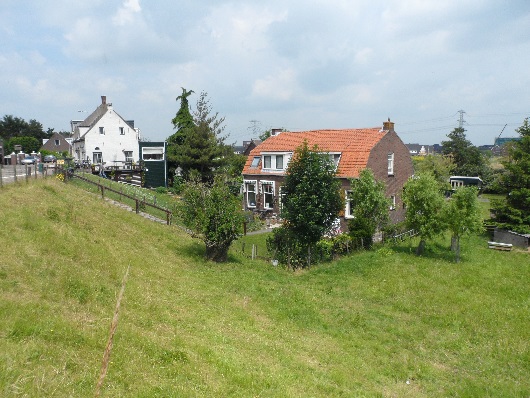 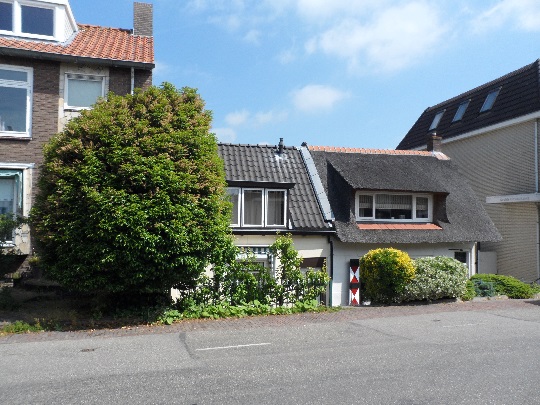 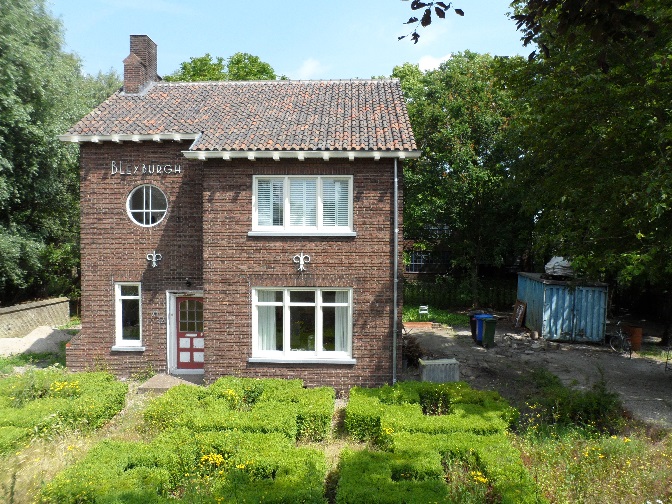 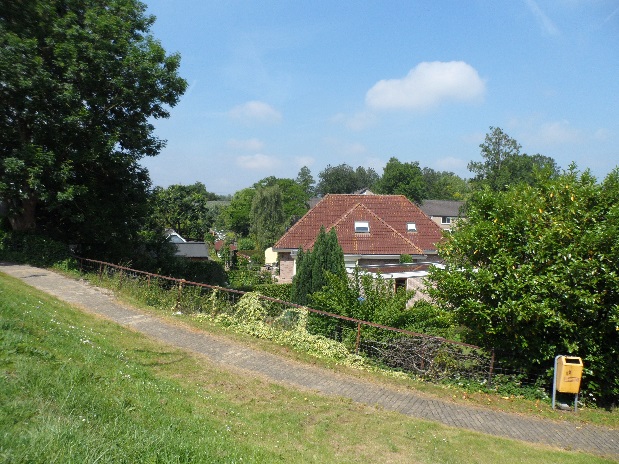 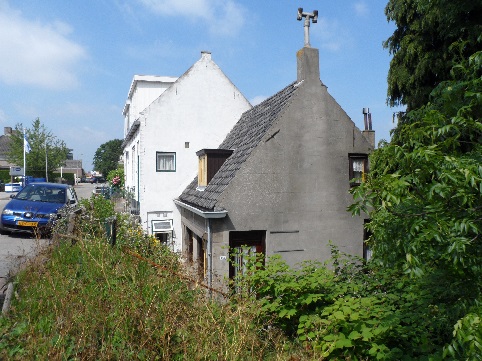 Industriële gebouwen
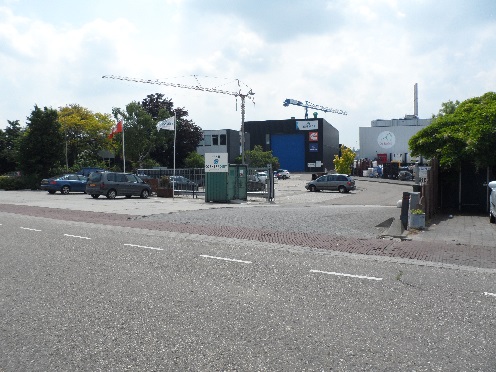 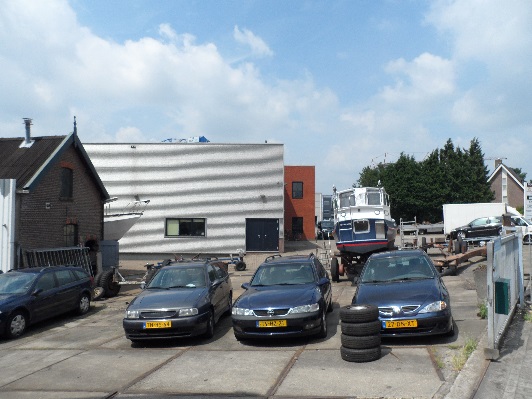 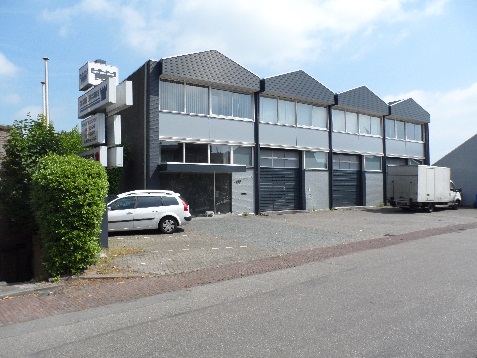 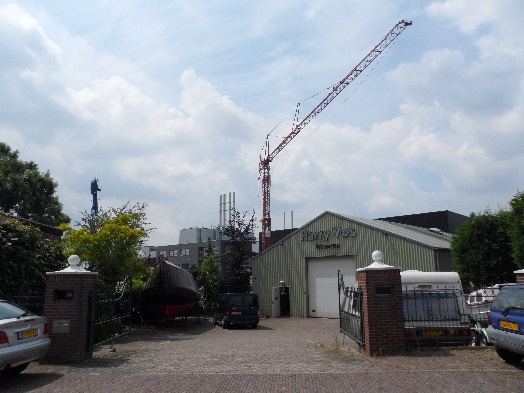 Bijzondere bebouwing
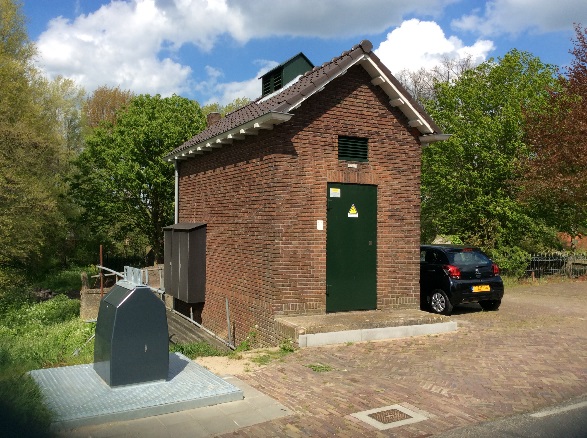 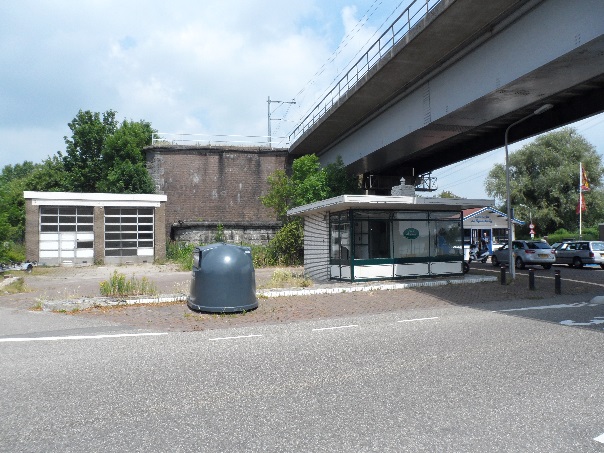 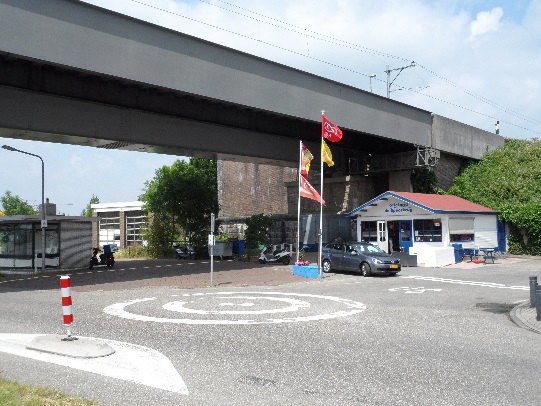 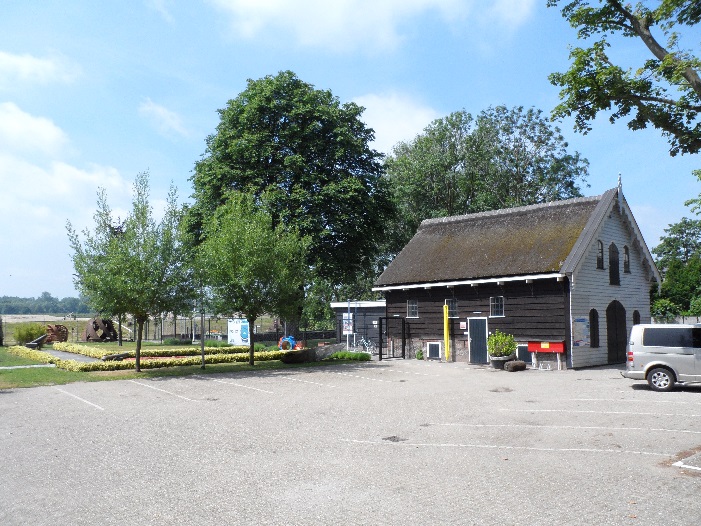 Relatie met rivier
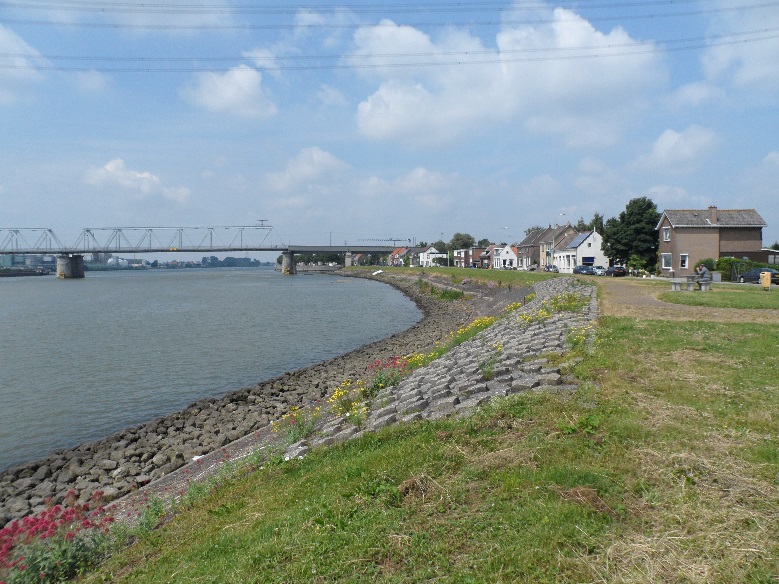 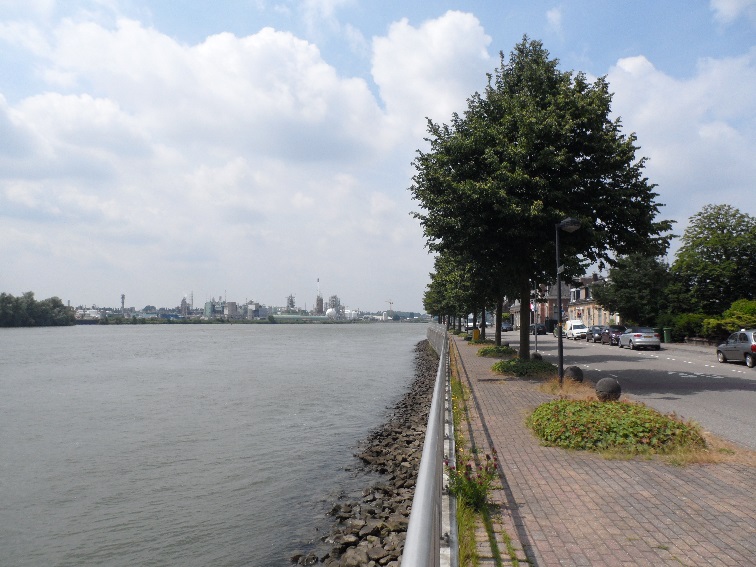 Doorzichten naar de rivier
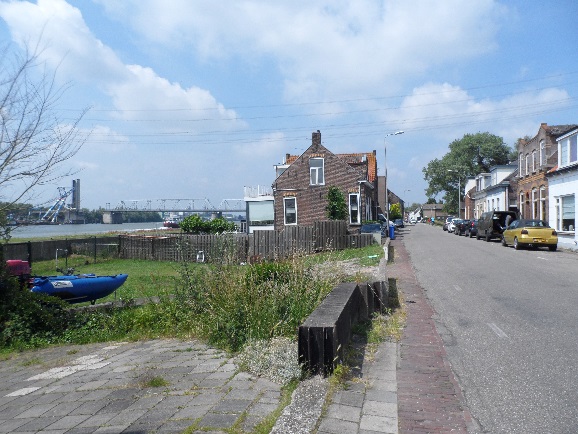 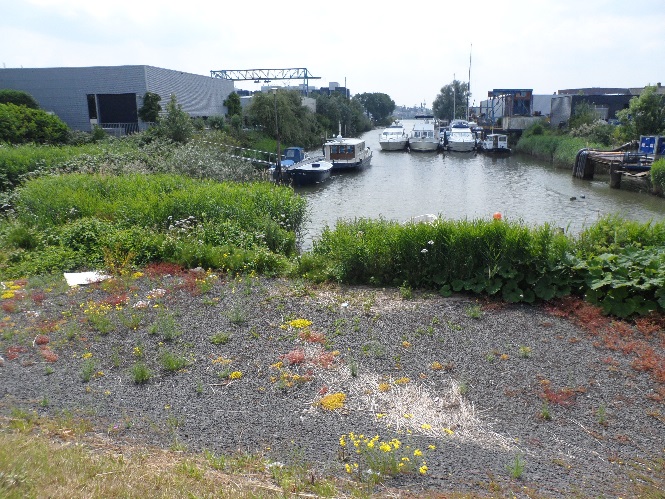 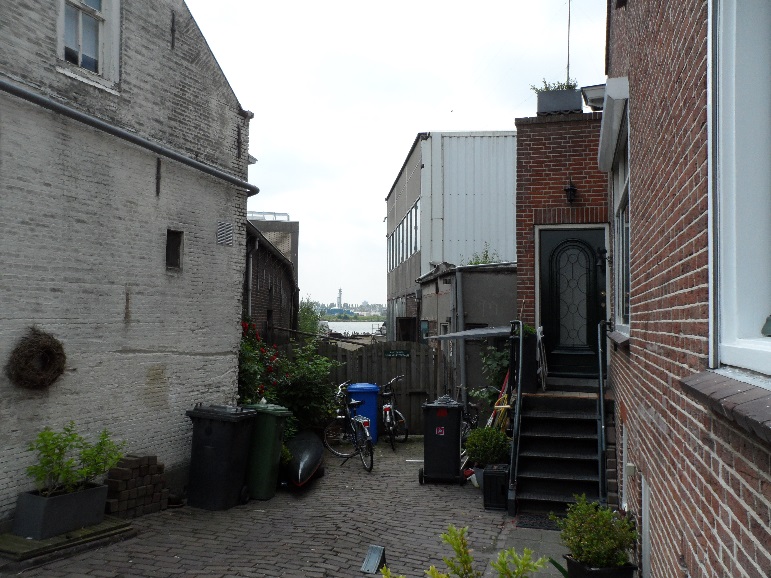 Stoepjes
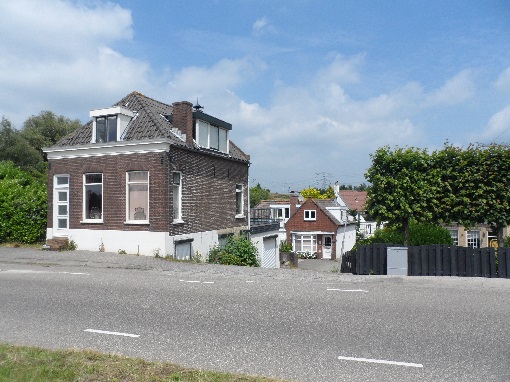 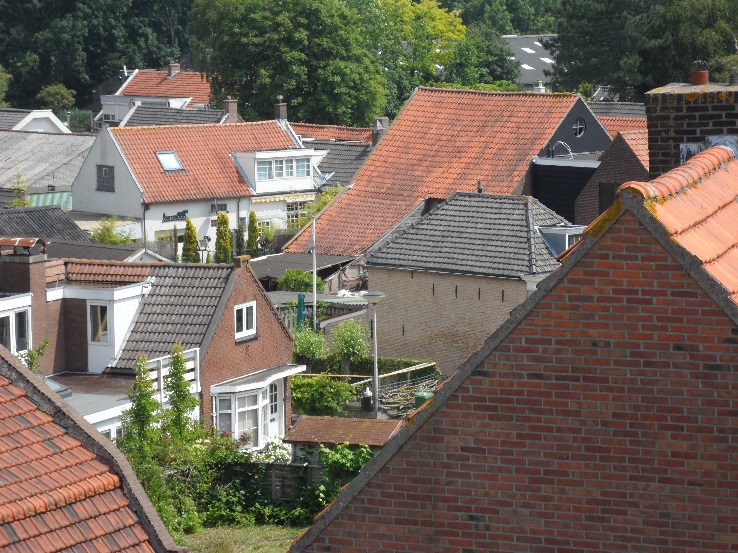 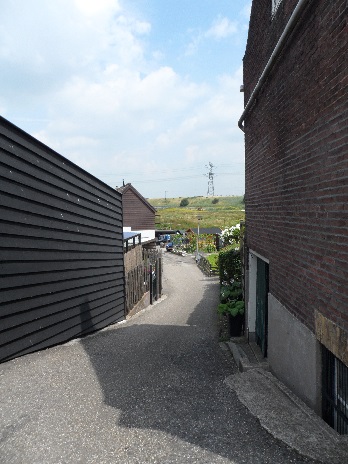 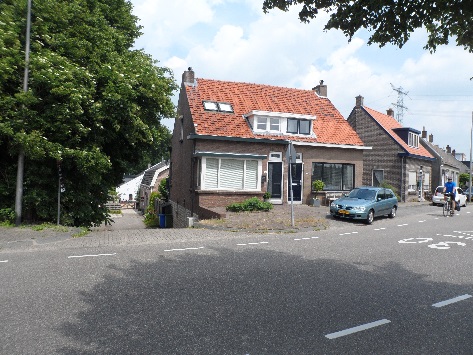 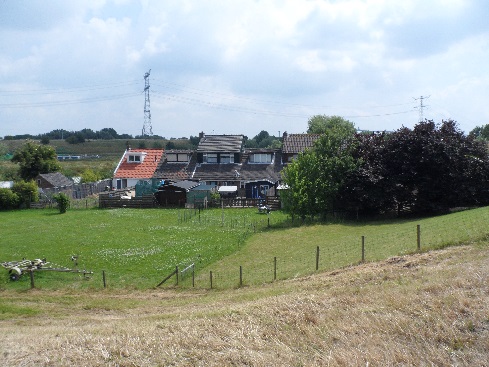 Zicht op achterland
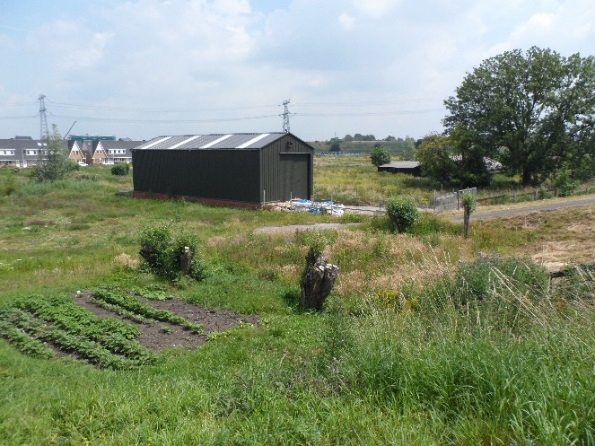 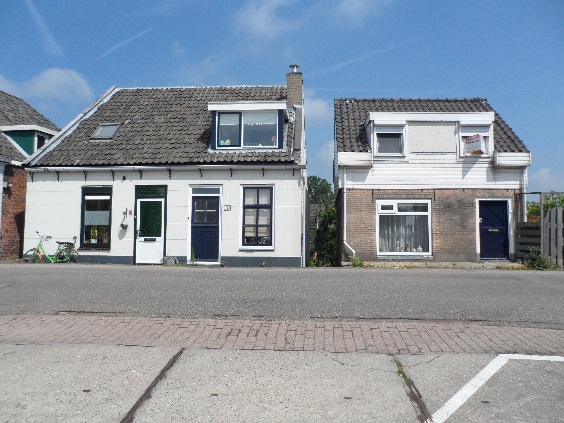 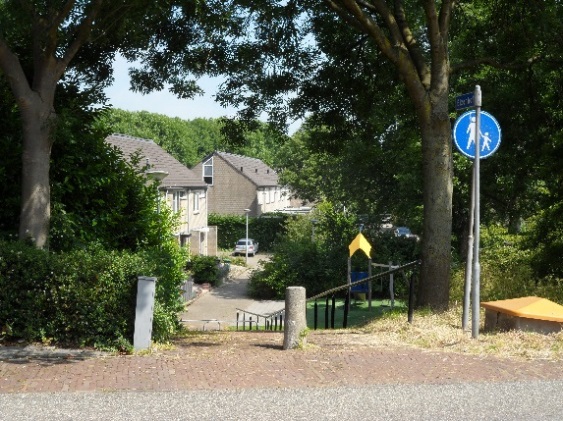 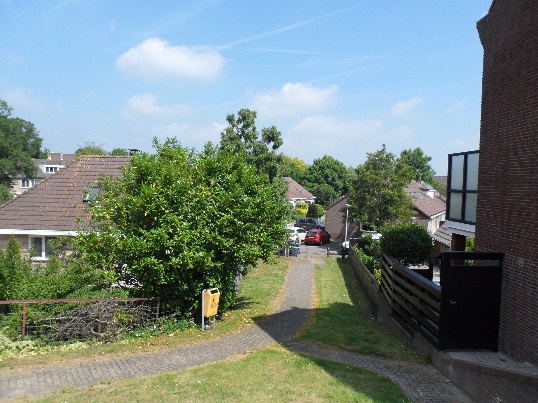 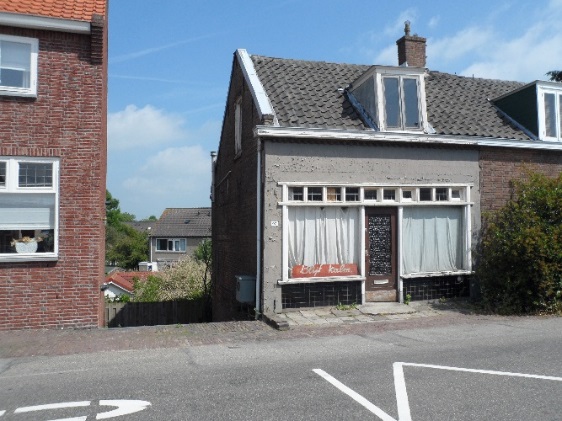 Wat is uw mening?
Kunt u zich vinden in de gepresenteerde inventarisatie?
Heeft u op- en aanmerkingen?
Heeft u nog aanvullingen?
Heeft u suggesties?
Bebouwing aan de dijk
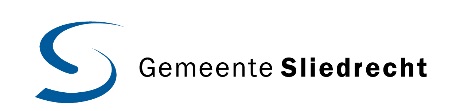 Waardevolle bebouwing
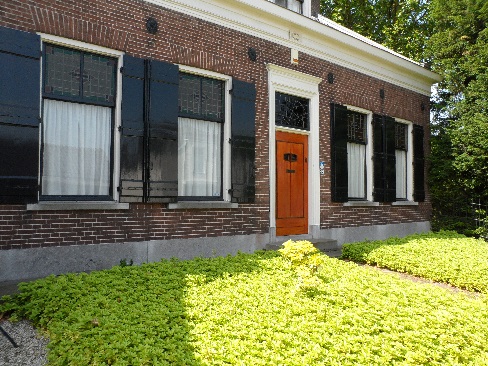 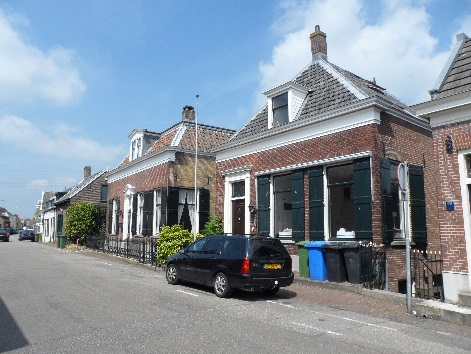 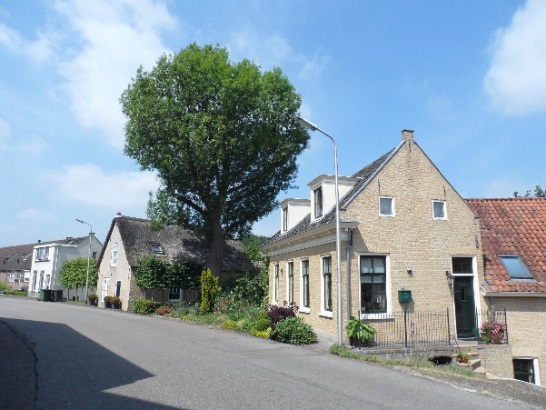 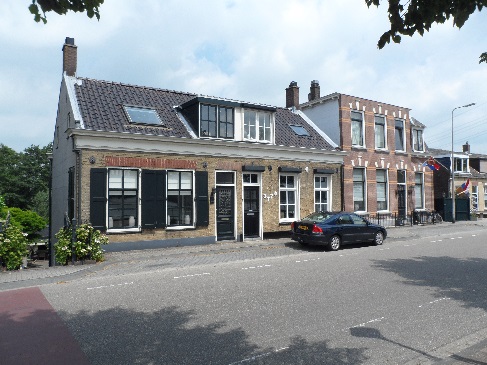 (Dreigende) verpaupering
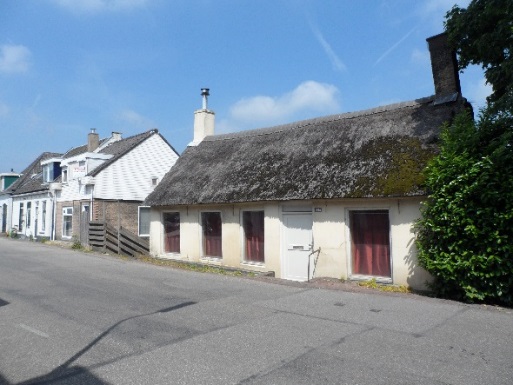 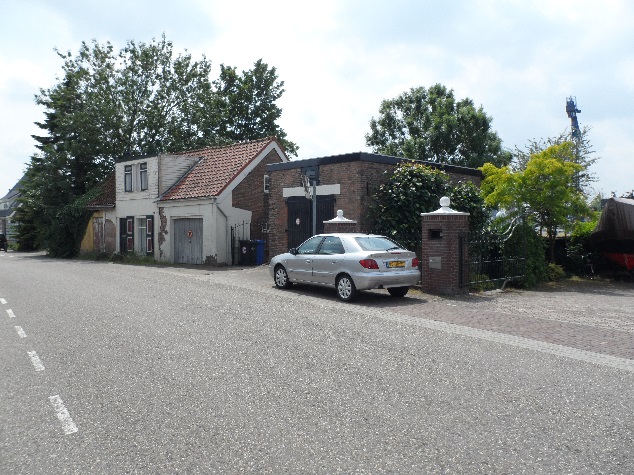 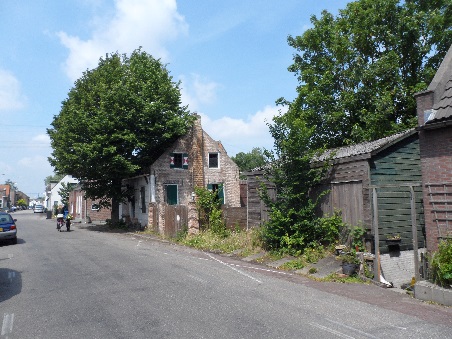 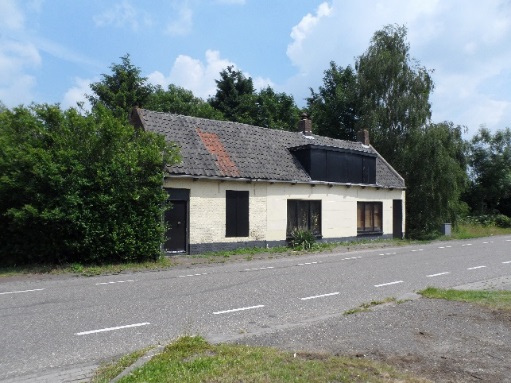 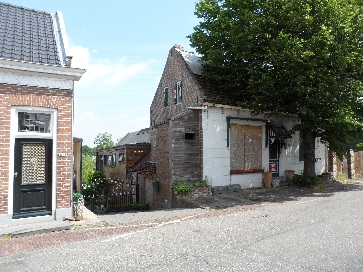 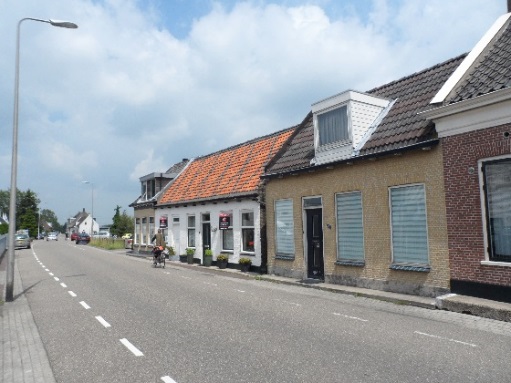 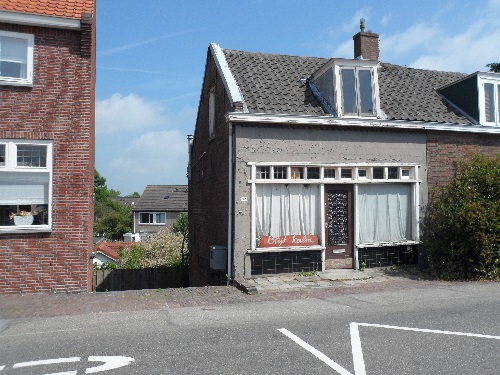 Matige uitstraling
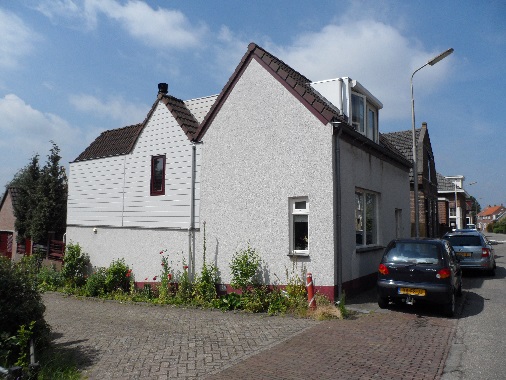 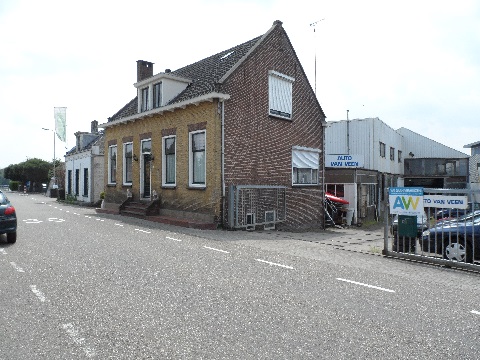 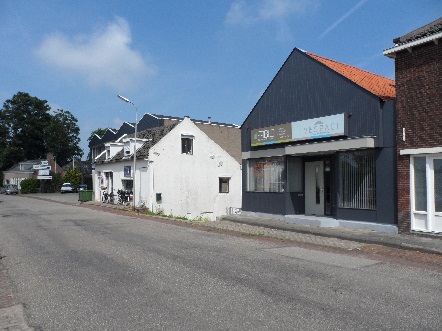 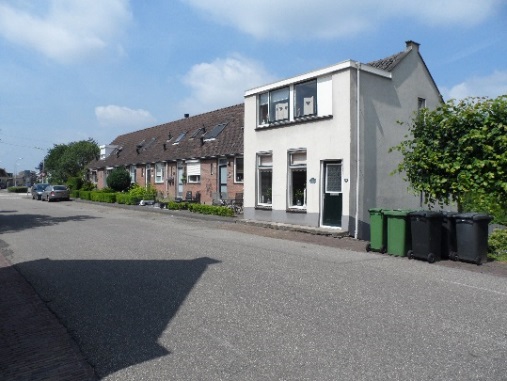 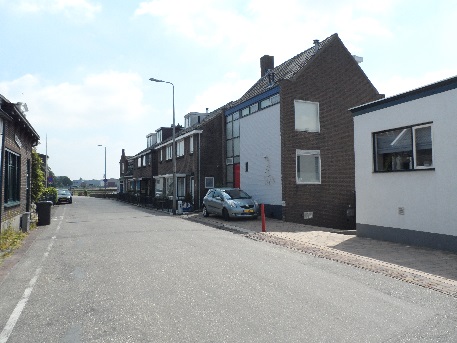 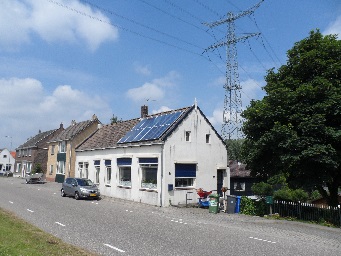 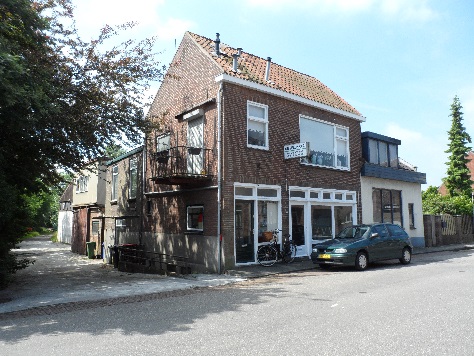 Rommelige uitstraling
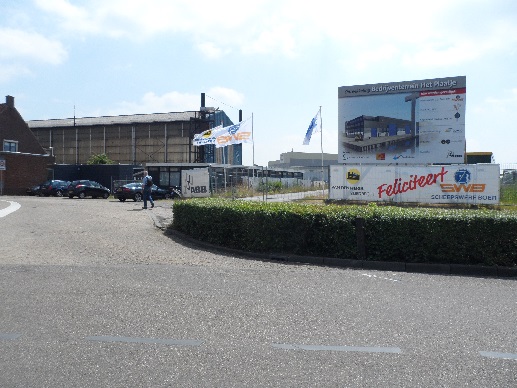 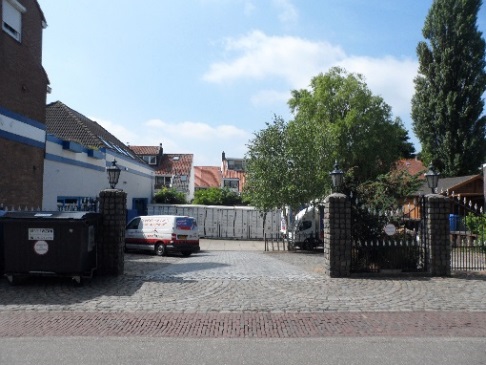 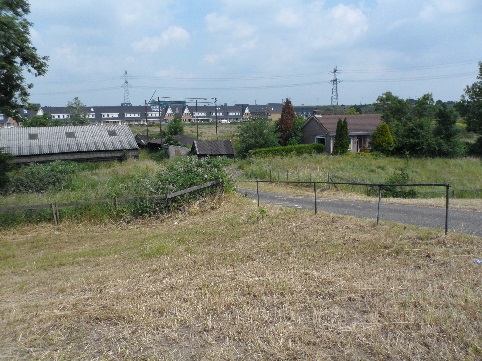 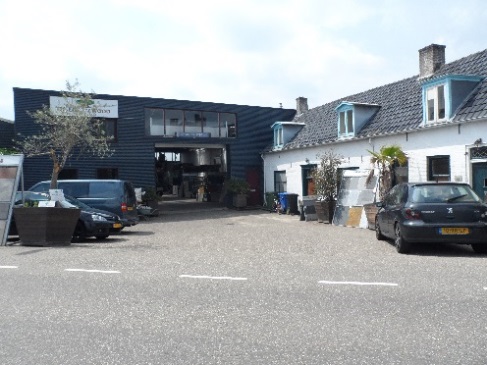 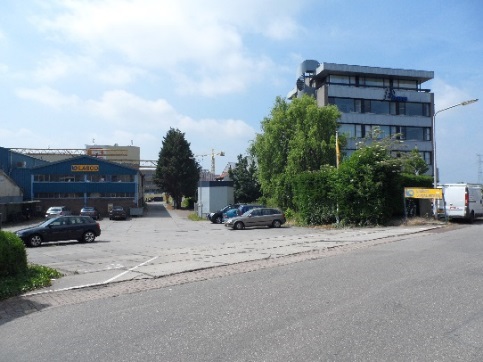 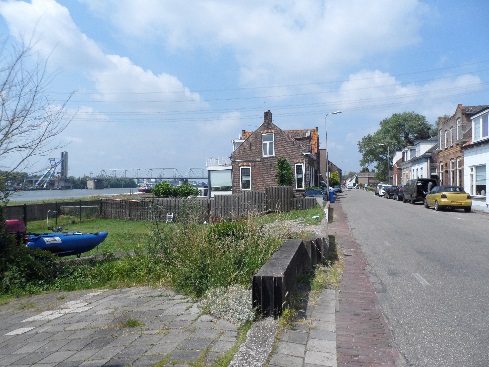 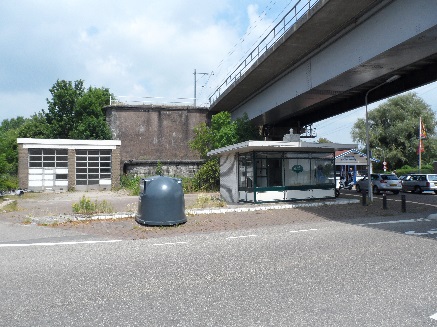 Geslaagde nieuwbouw
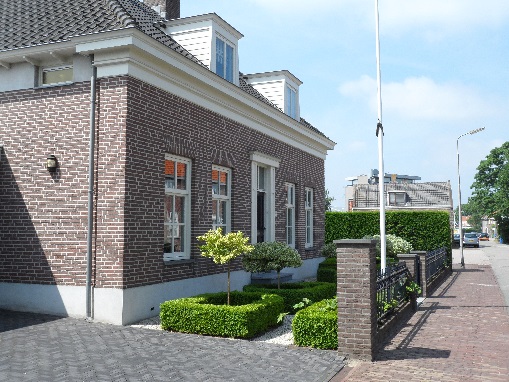 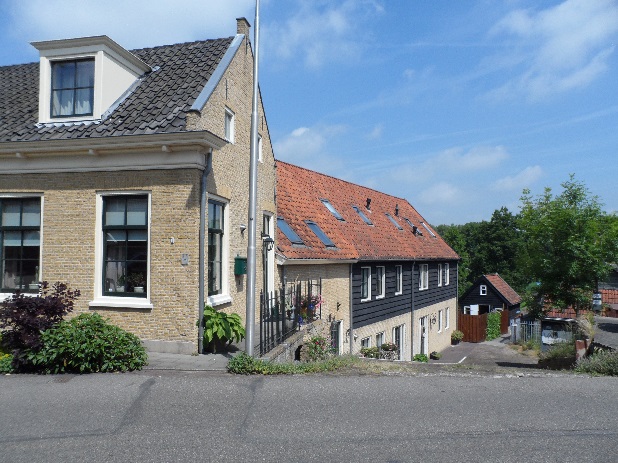 Niet passende nieuwbouw
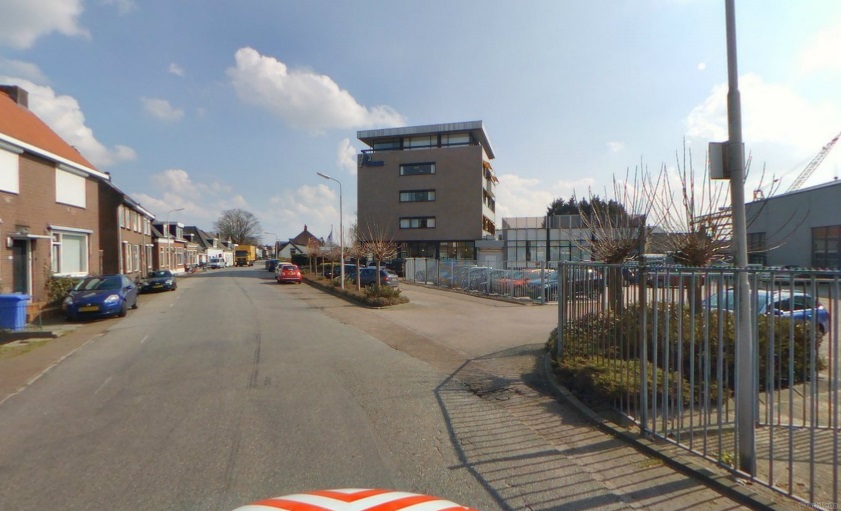 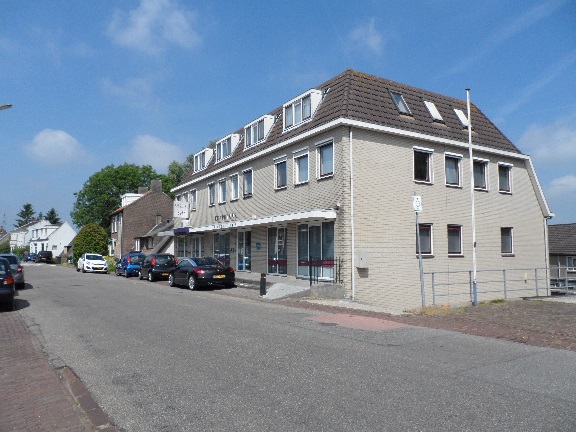 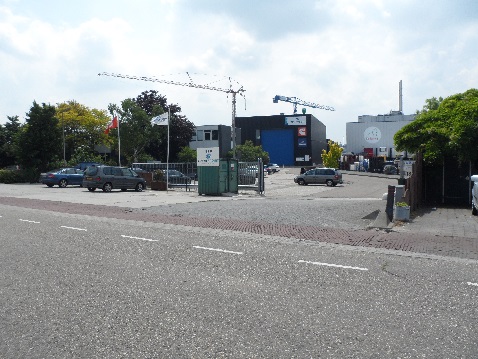 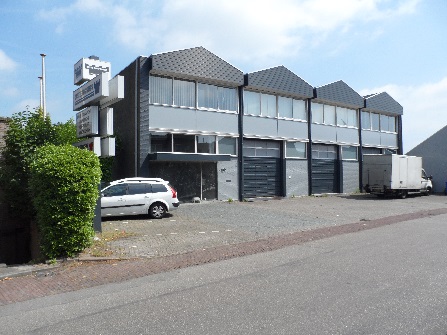 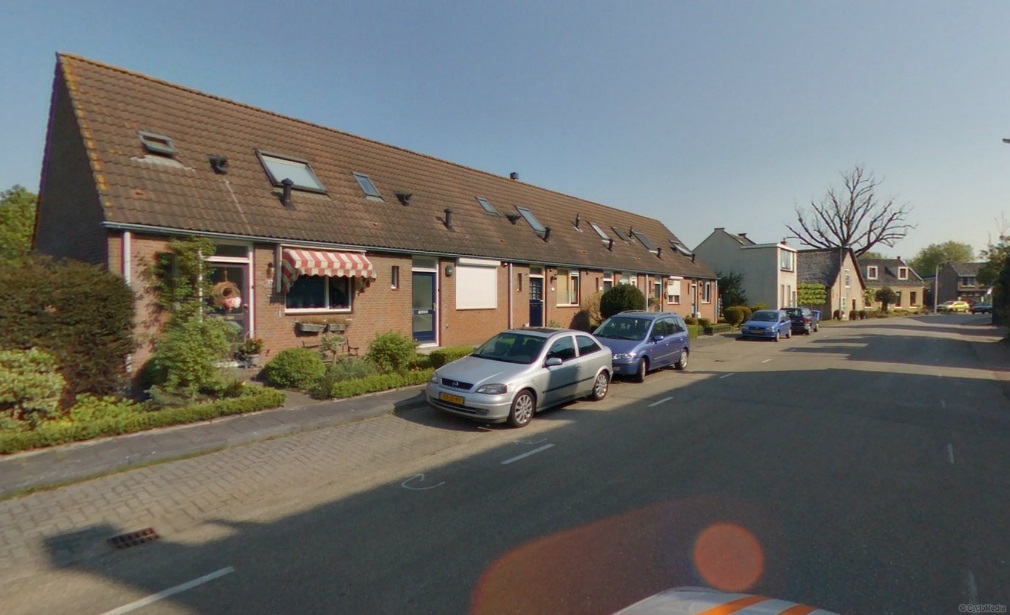 Passende nieuwbouw?
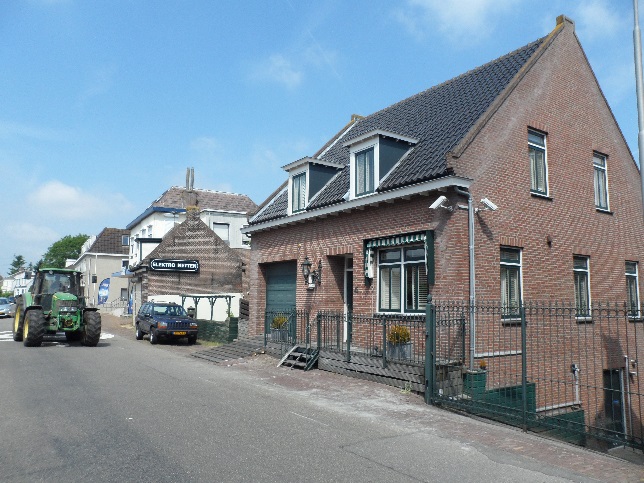 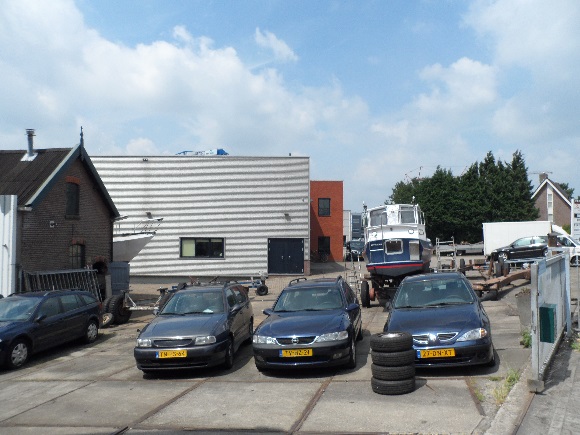 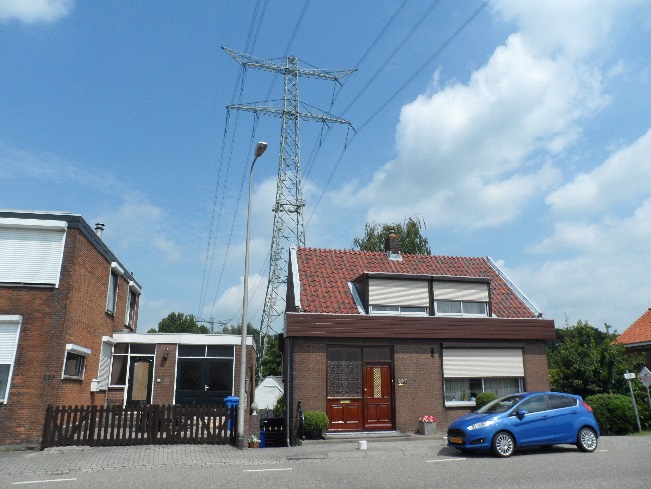 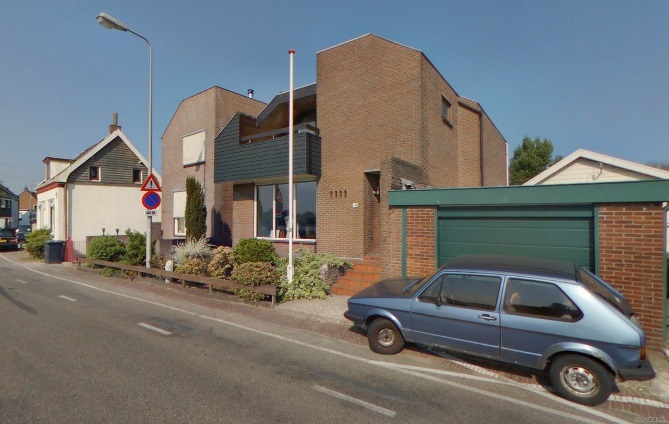 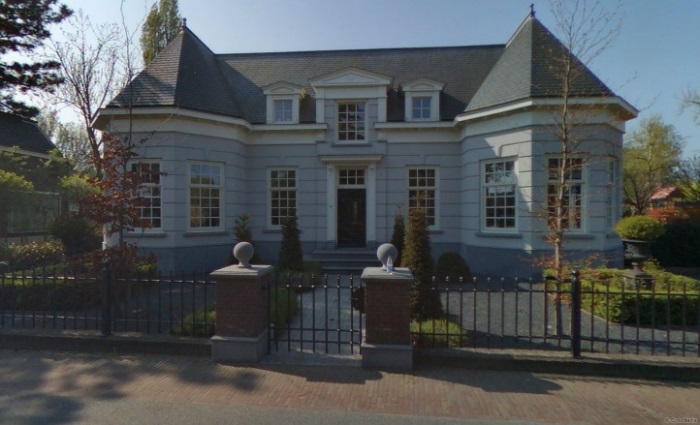 Storende ingrepen?
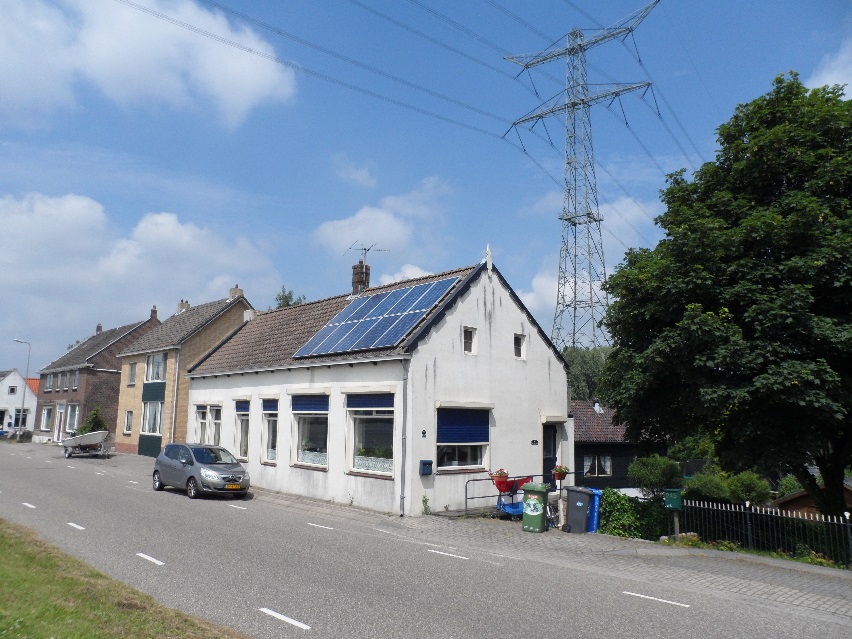 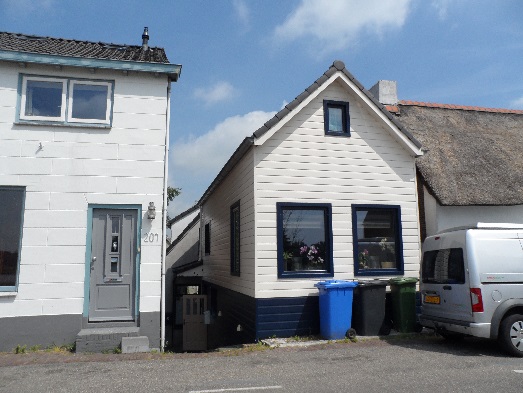 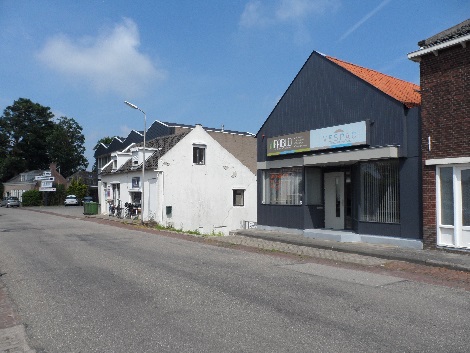 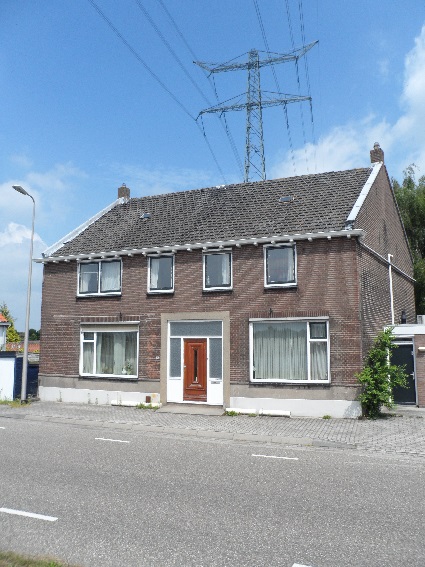 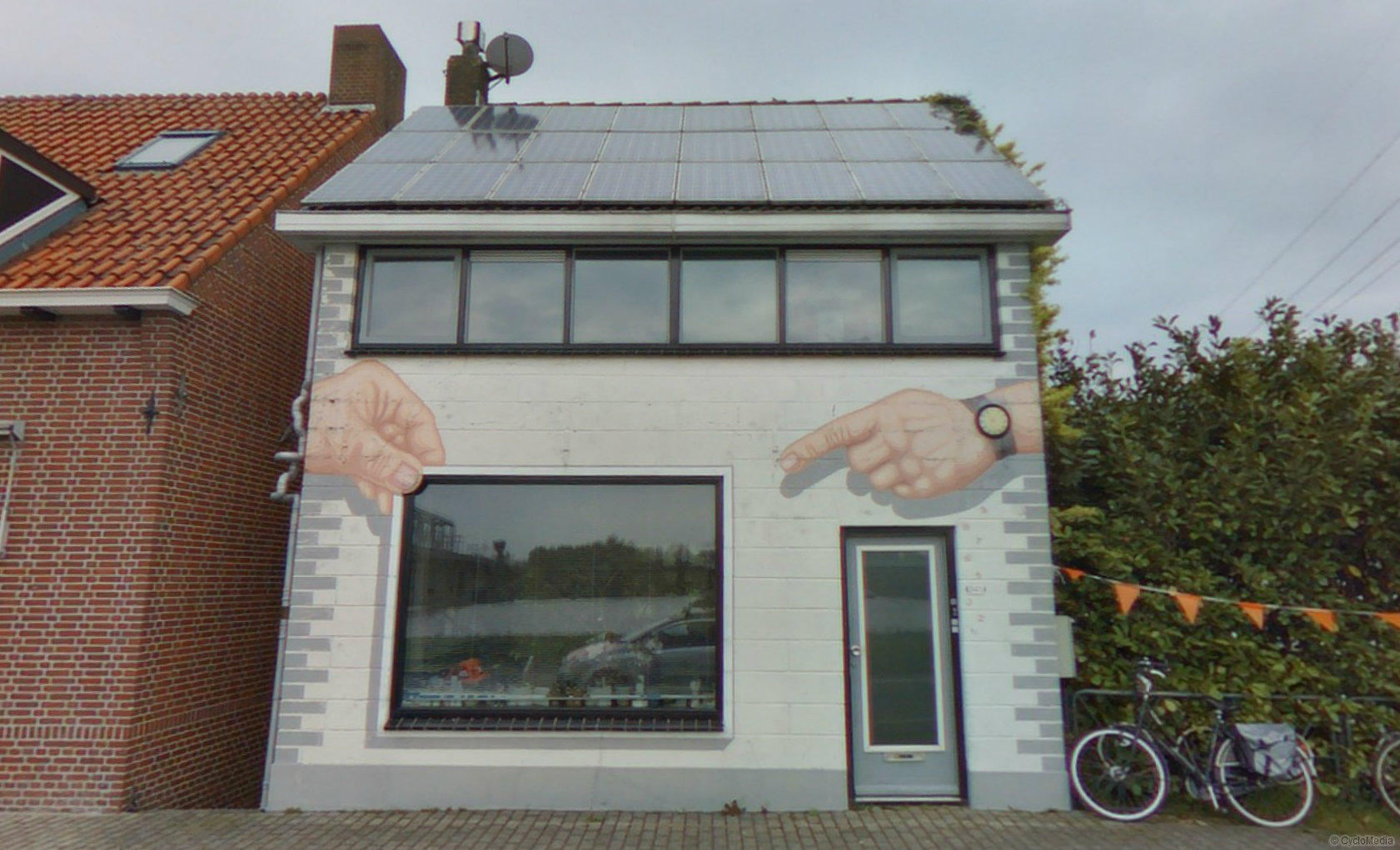 Storende elementen
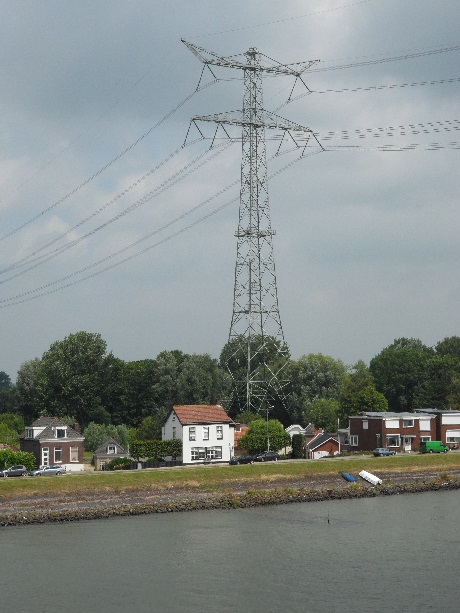 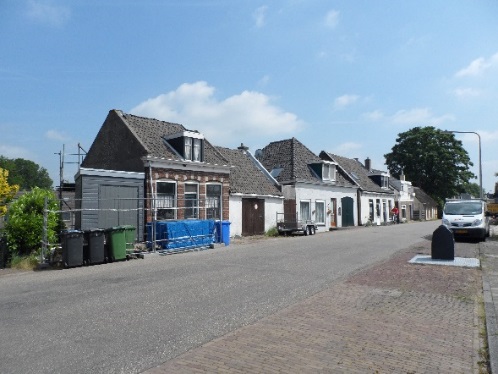 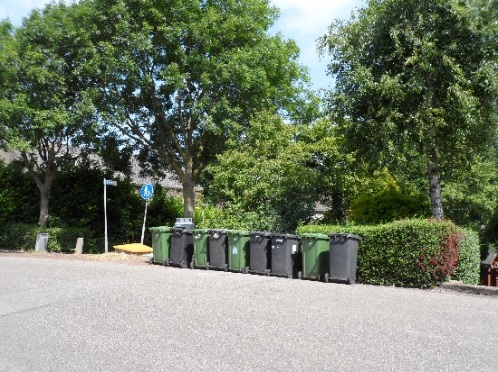 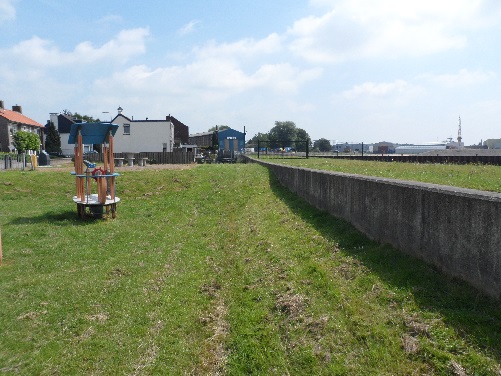 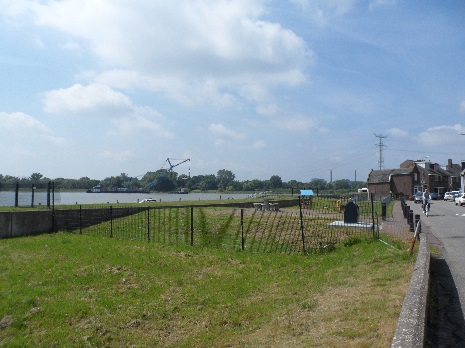 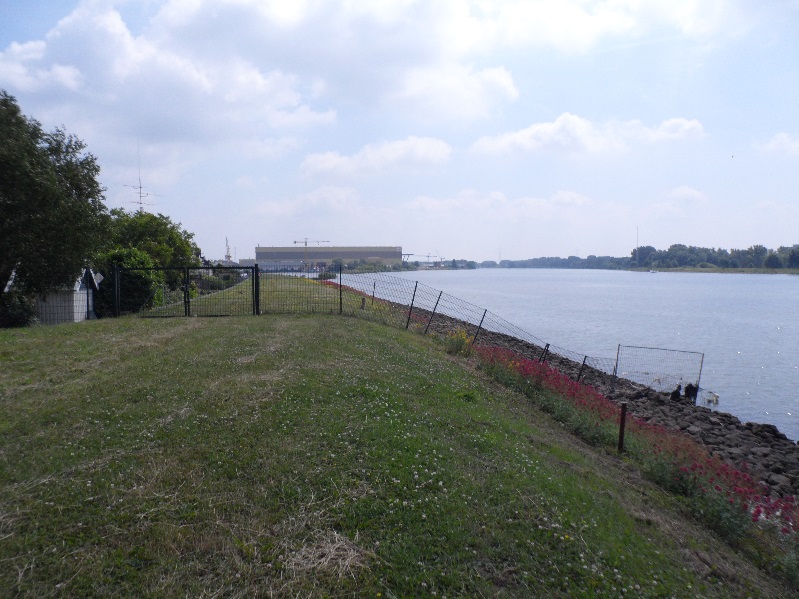 Wat is uw mening?
Kunt u zich vinden in de gepresenteerde inventarisatie?
Heeft u op- en aanmerkingen?
Heeft u nog aanvullingen?
Heeft u suggesties?
Groen langs de dijk
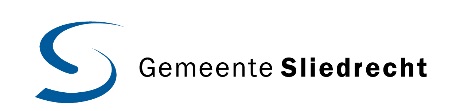 Waardevolle bomen
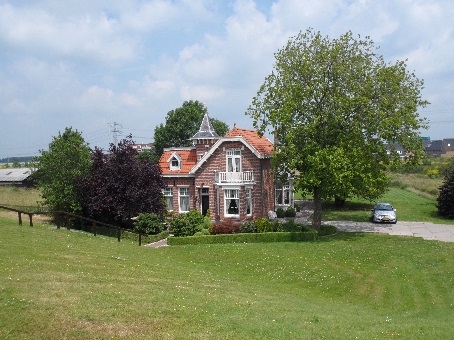 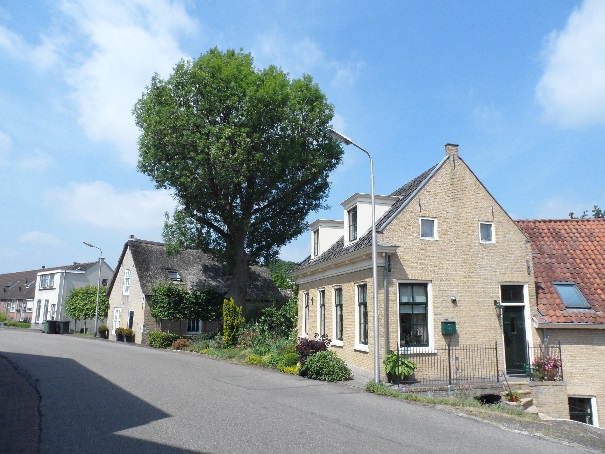 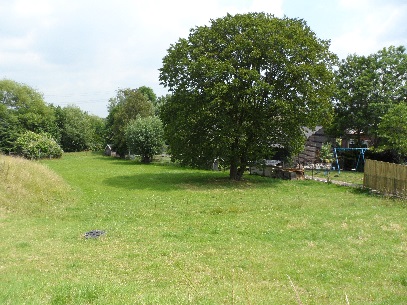 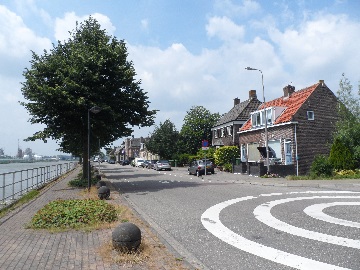 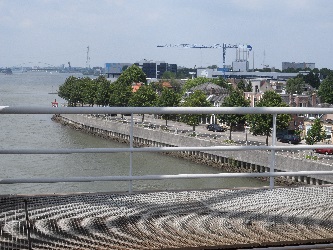 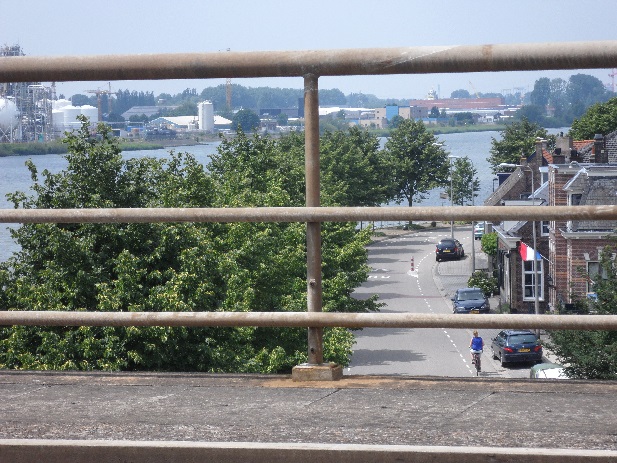 Belangrijk groen
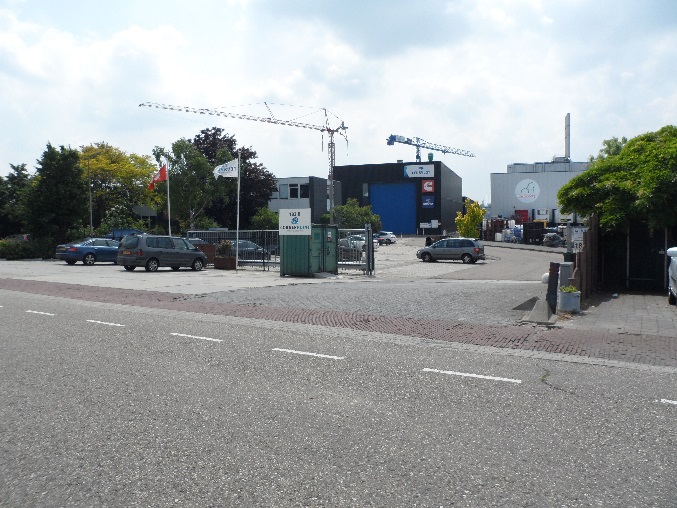 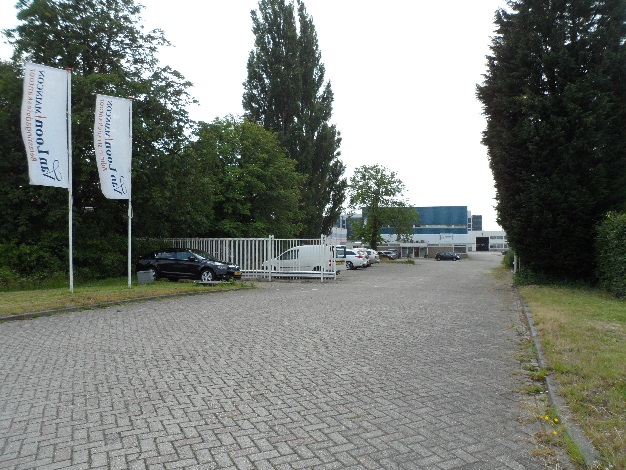 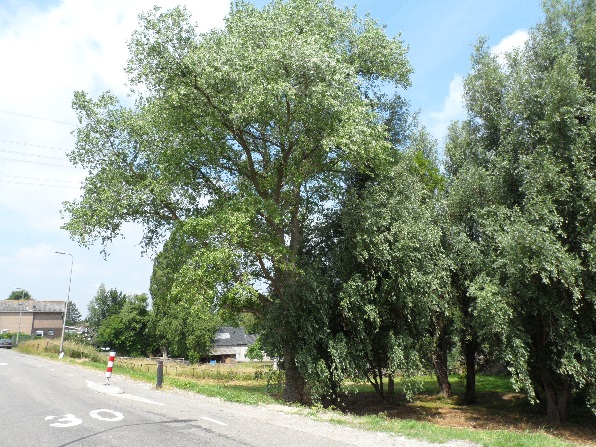 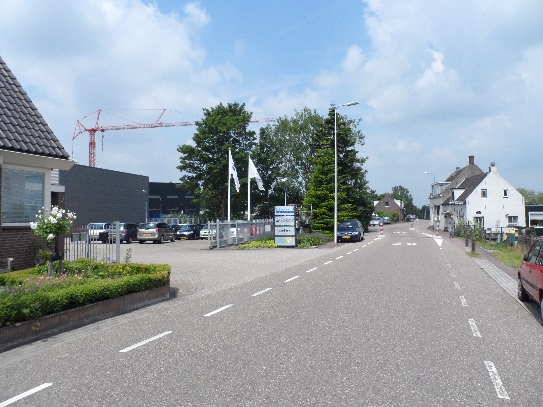 Beeldbepalend particulier groen
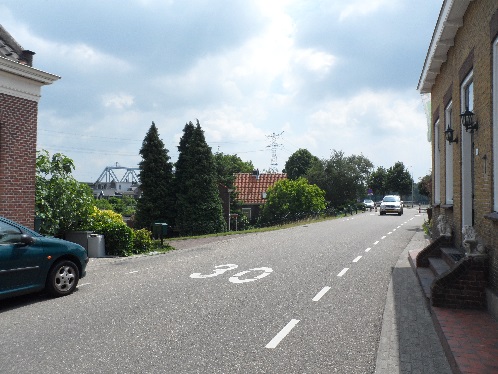 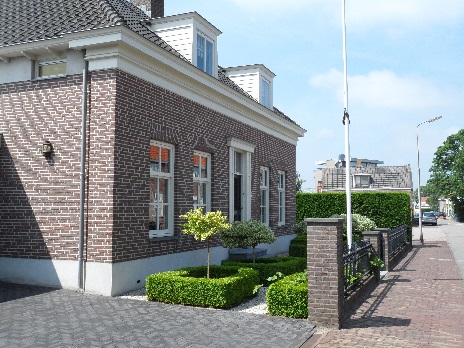 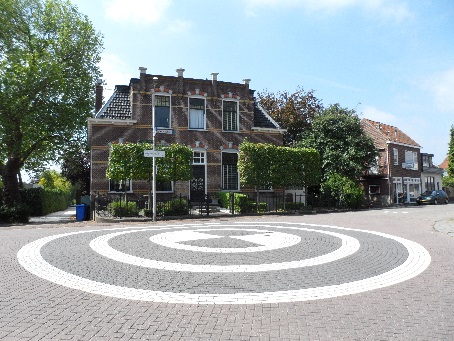 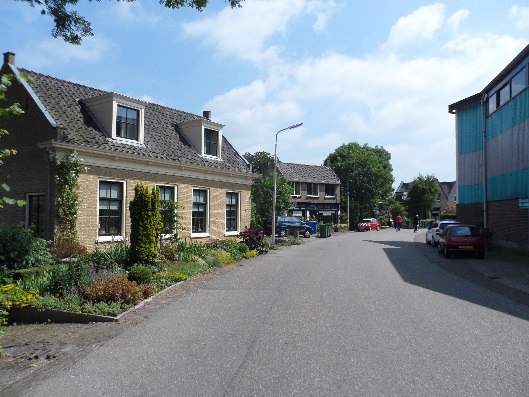 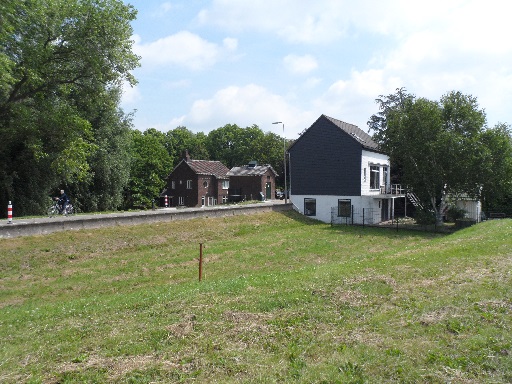 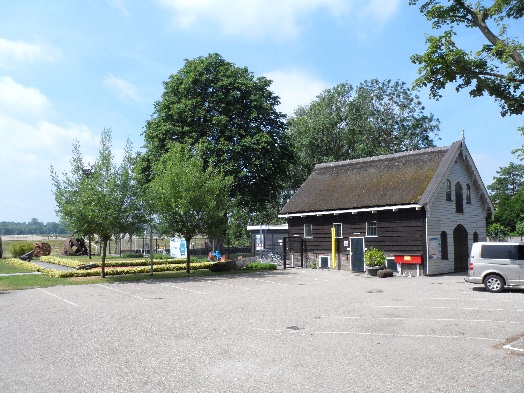 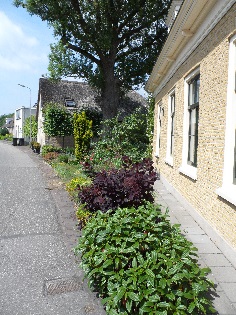 Aan de natuur overgelaten
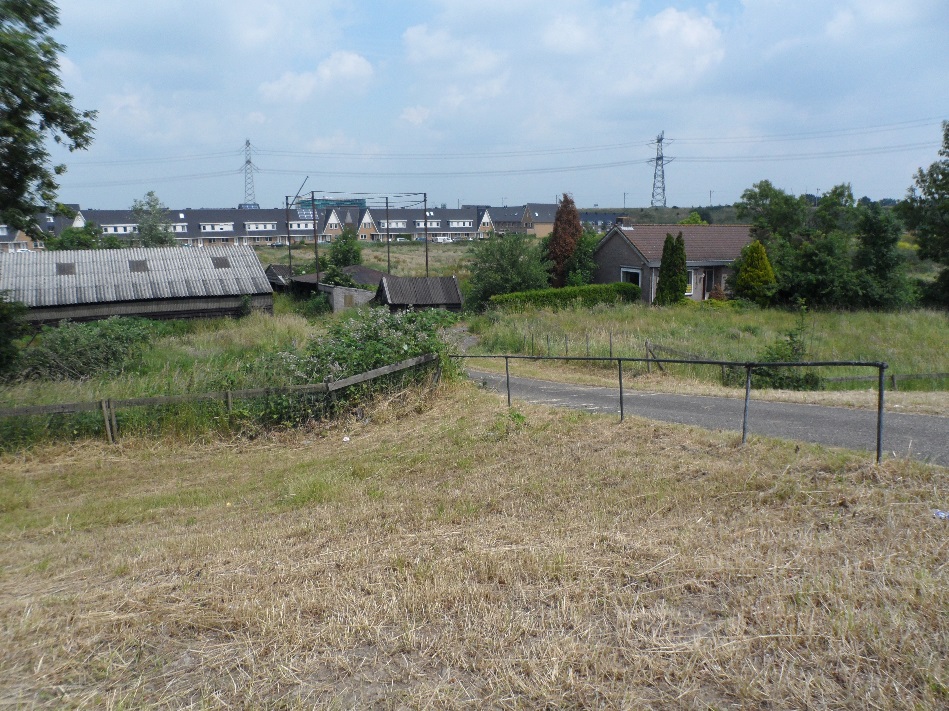 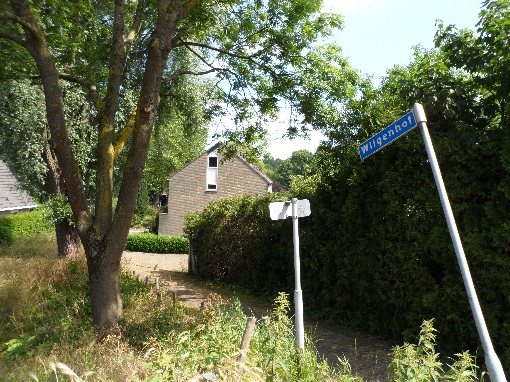 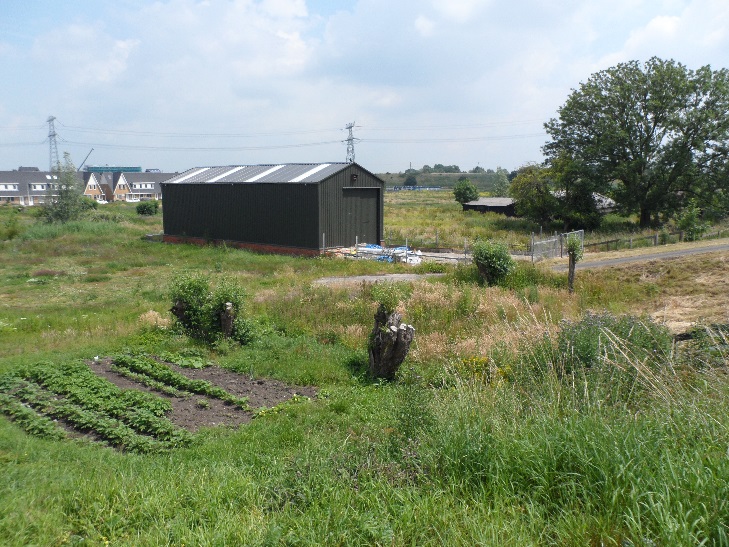 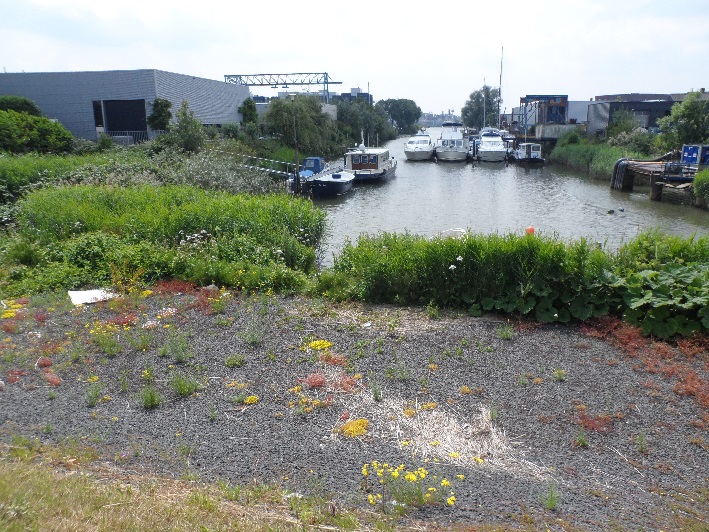 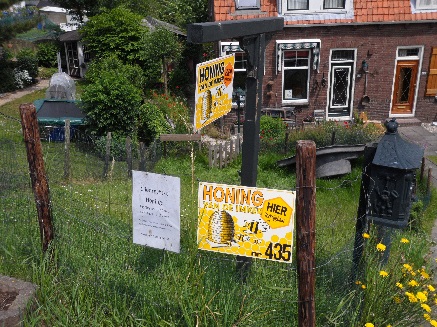 Wat is uw mening?
Kunt u zich vinden in de gepresenteerde inventarisatie?
Heeft u op- en aanmerkingen?
Heeft u nog aanvullingen?
Heeft u suggesties?
Openbare ruimte op de dijk
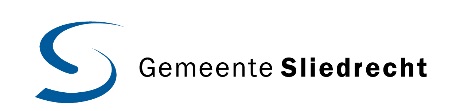 Dijkvormen
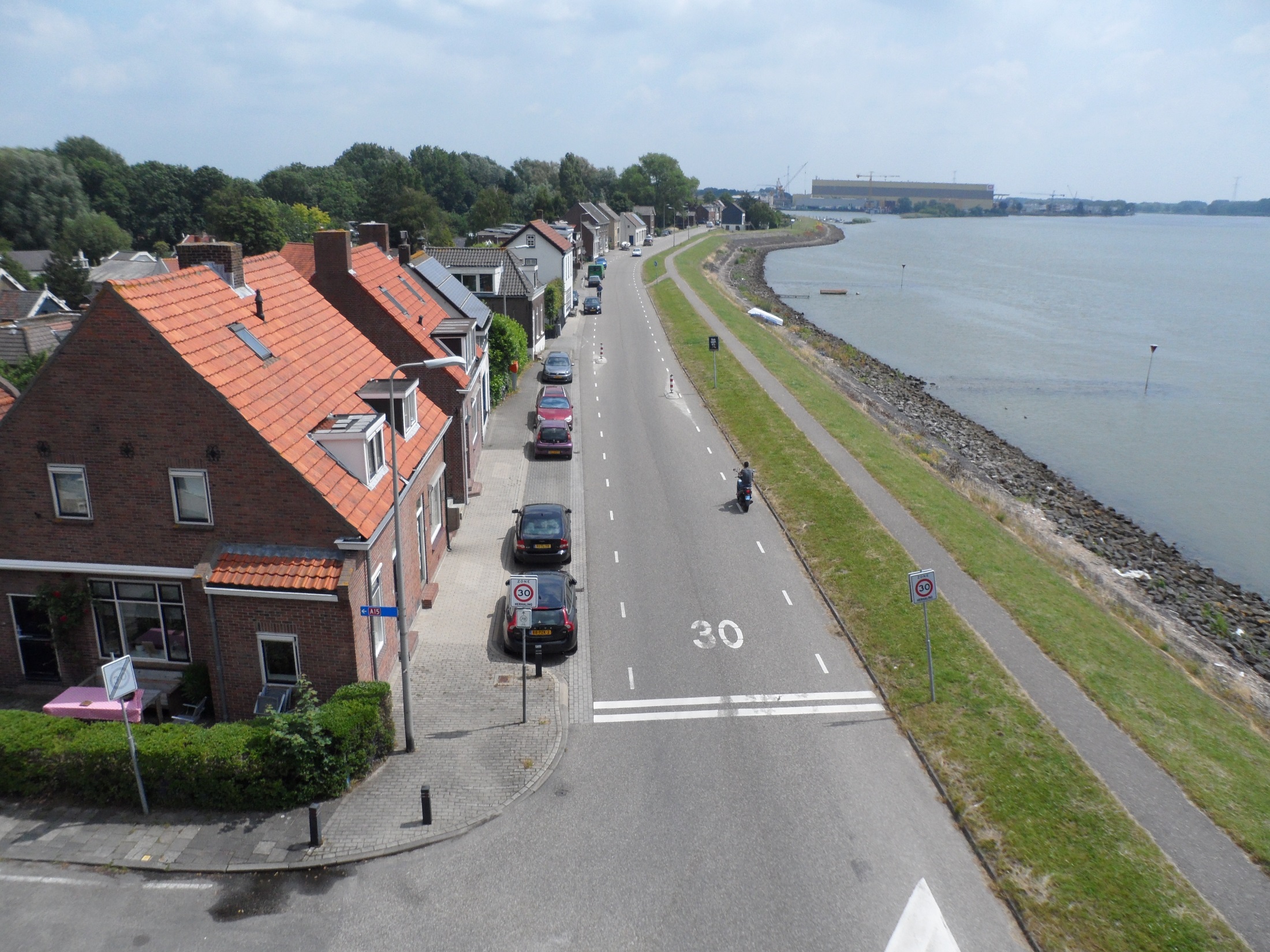 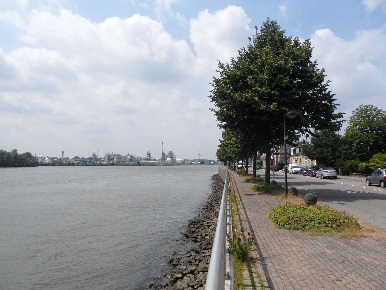 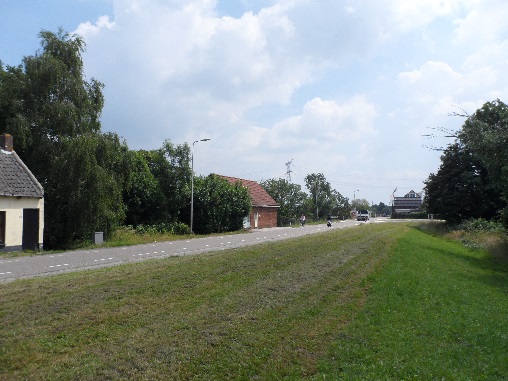 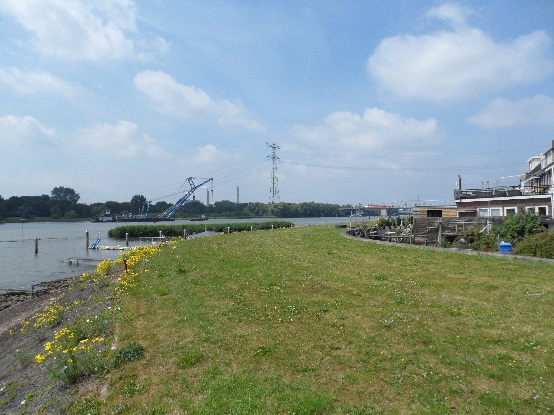 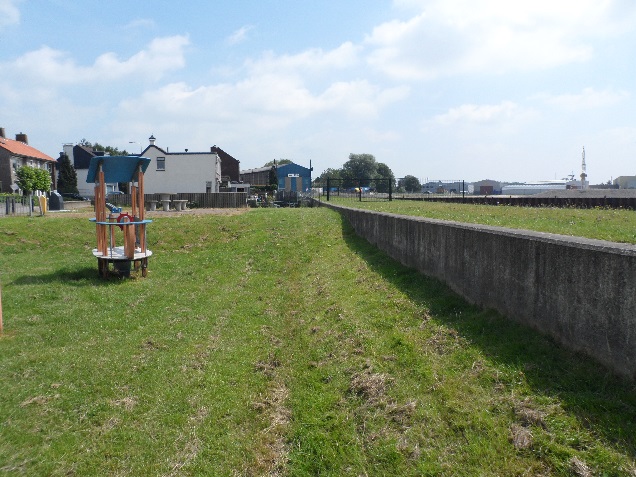 Goede ruimtelijke kwaliteit
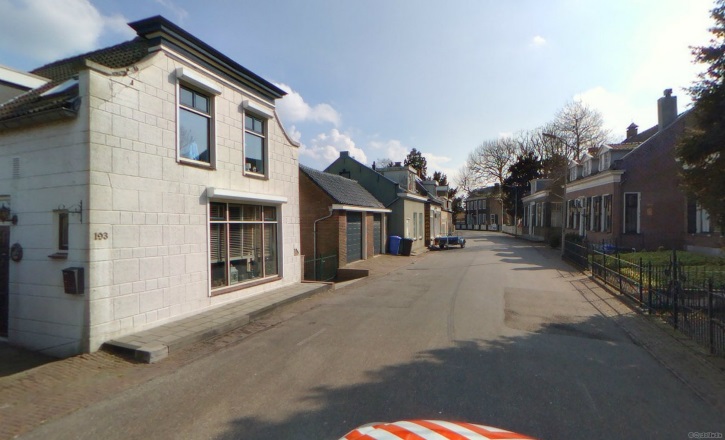 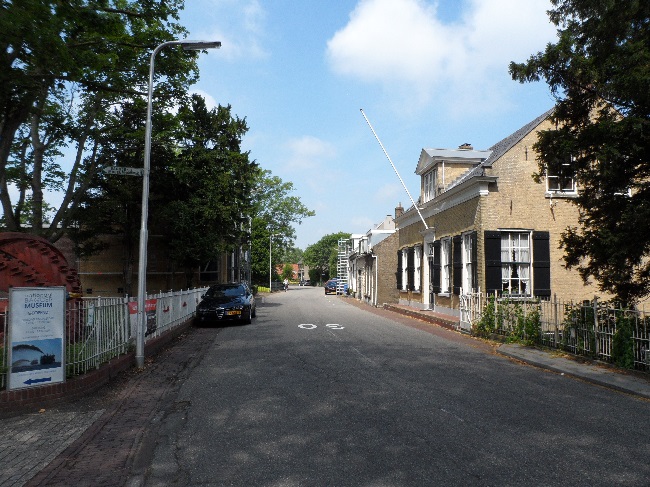 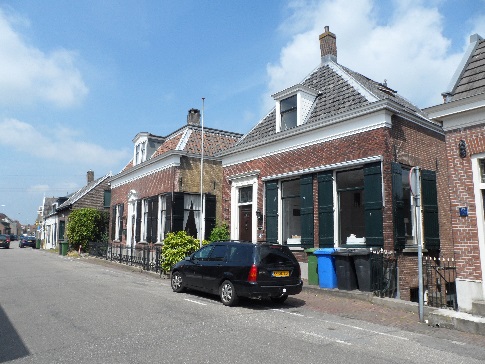 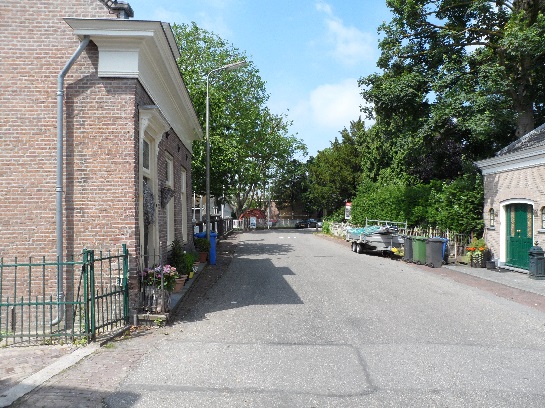 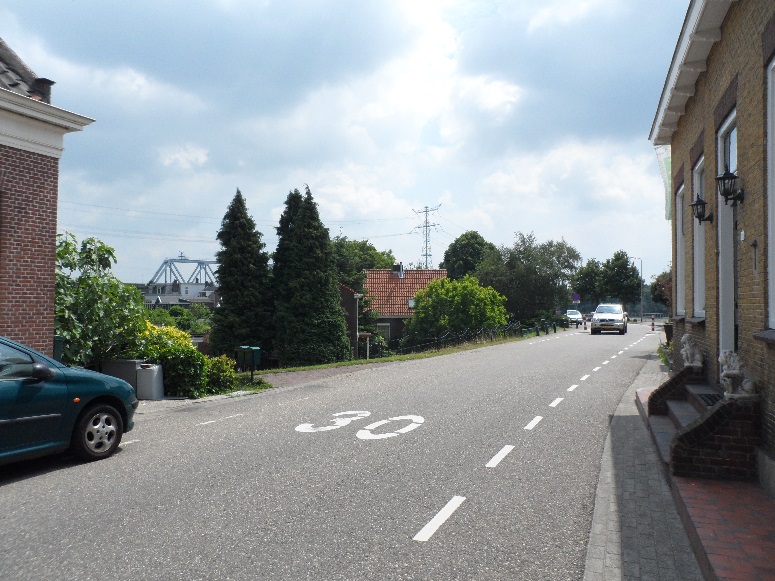 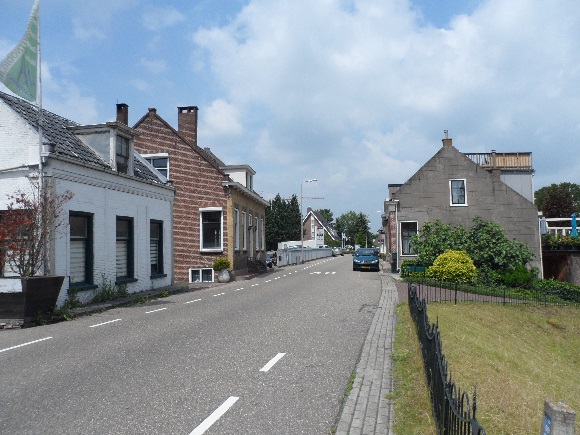 Accenten
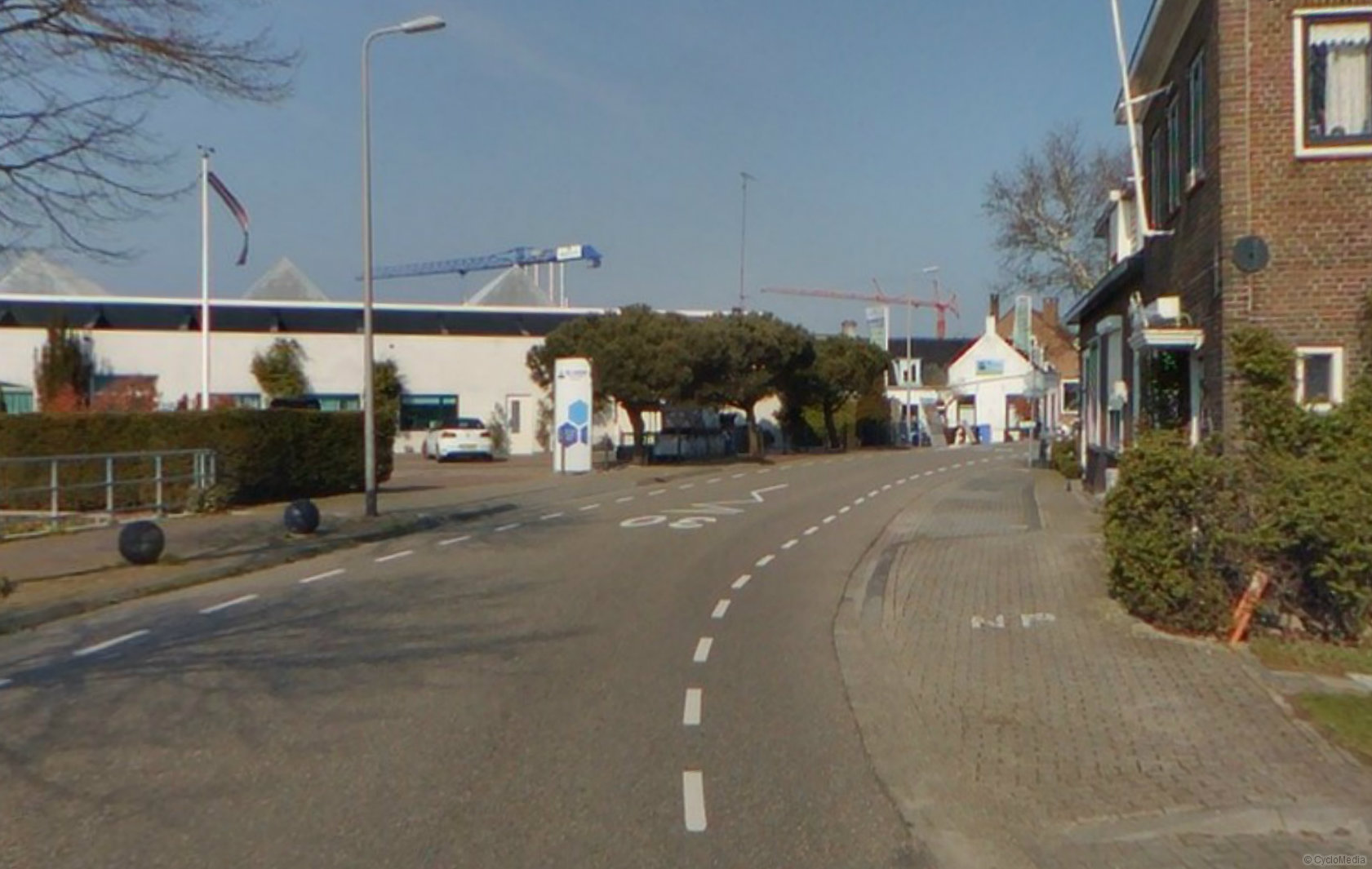 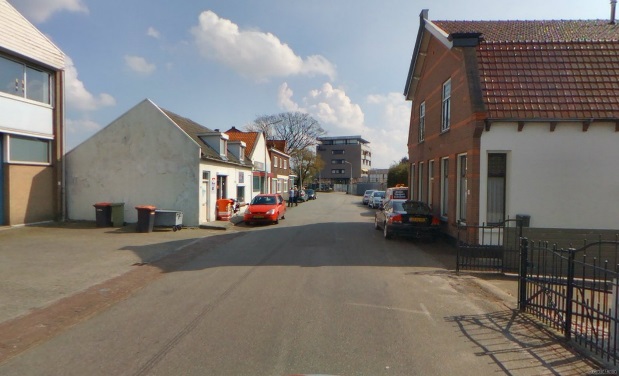 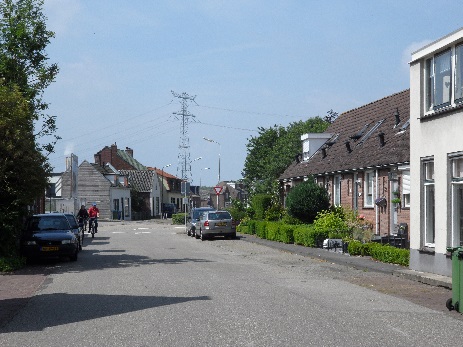 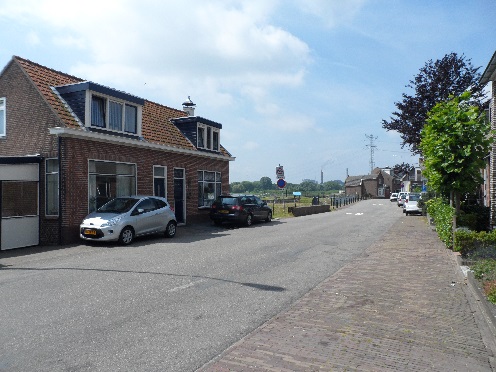 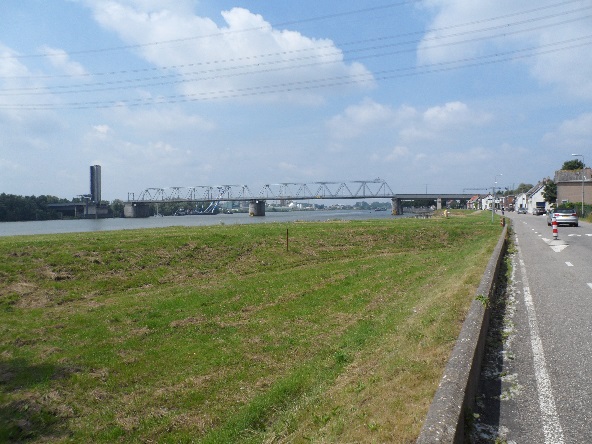 Wat is uw mening?
Kunt u zich vinden in de gepresenteerde inventarisatie?
Heeft u op- en aanmerkingen?
Heeft u nog aanvullingen?
Heeft u suggesties?
Verkeer en parkerenop de dijk
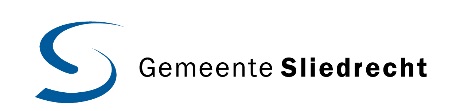 Kruispunten
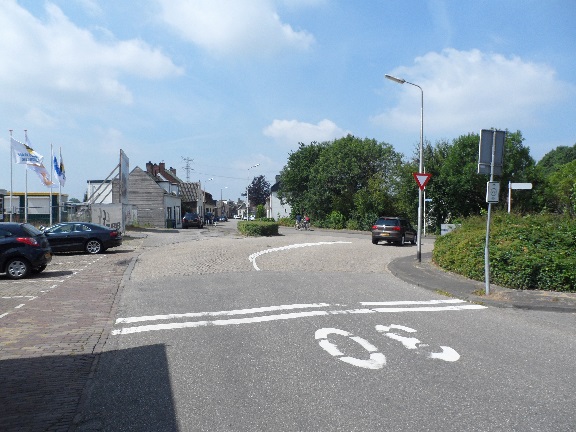 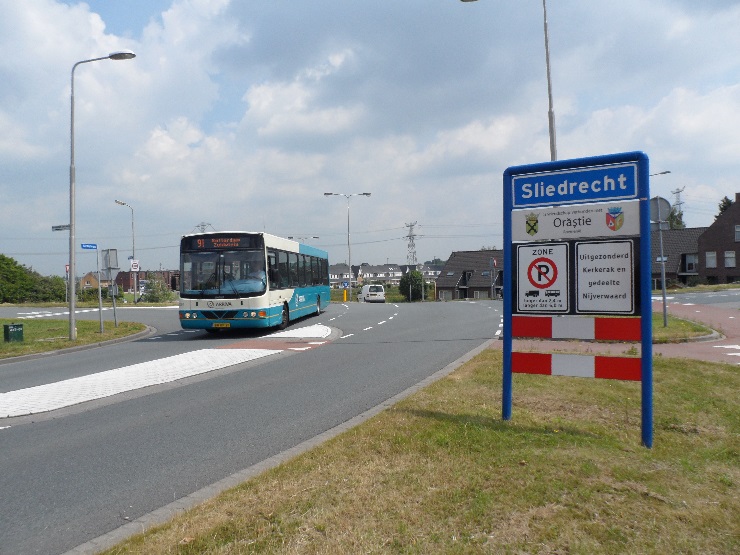 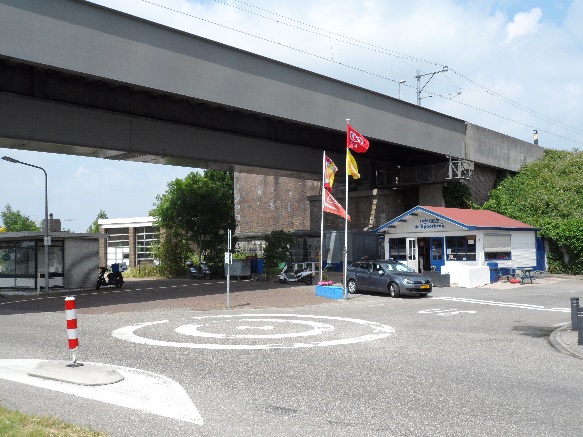 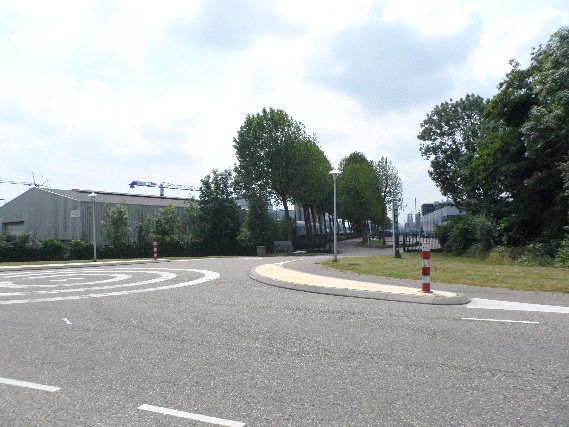 Langzaam verkeer
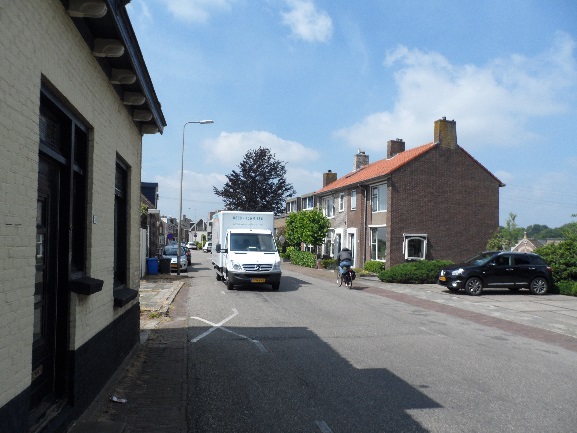 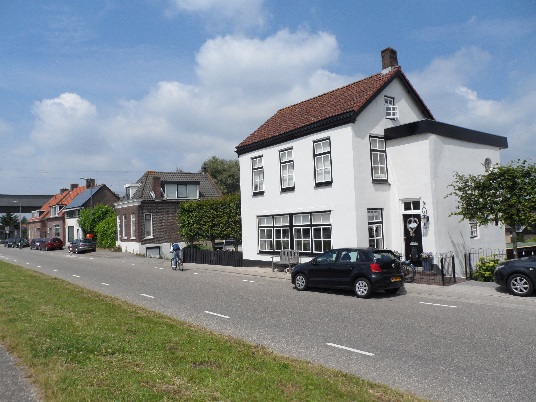 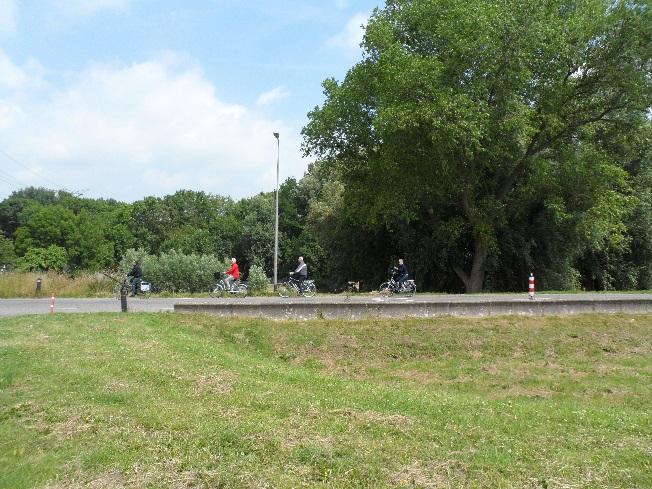 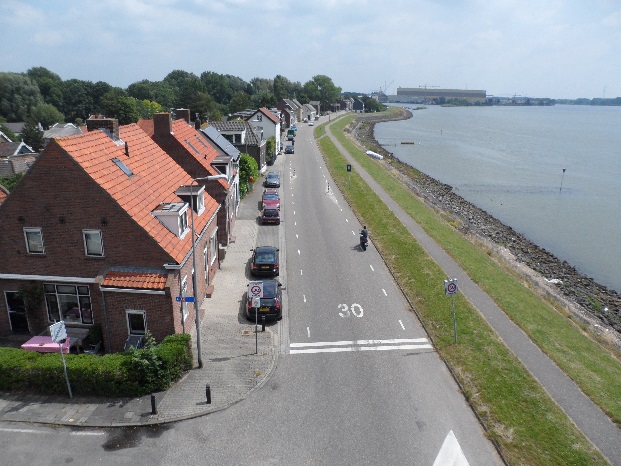 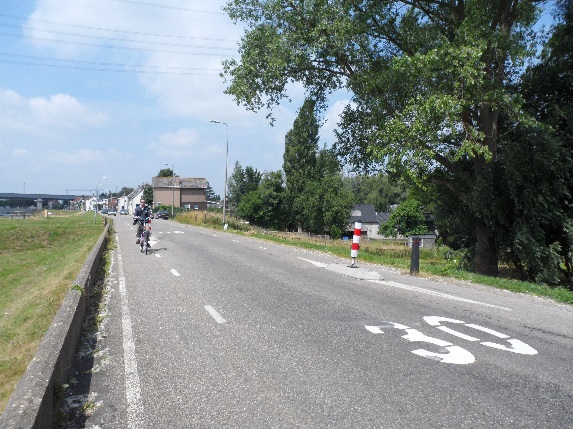 Auto- en vrachtverkeer
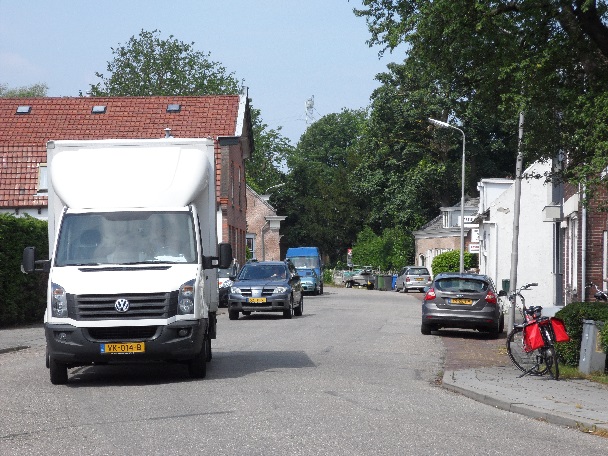 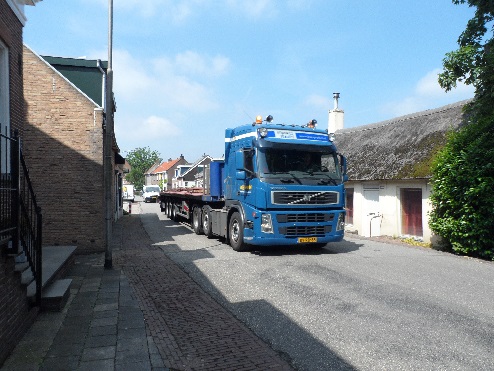 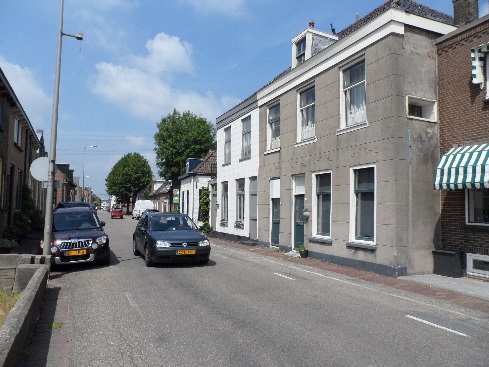 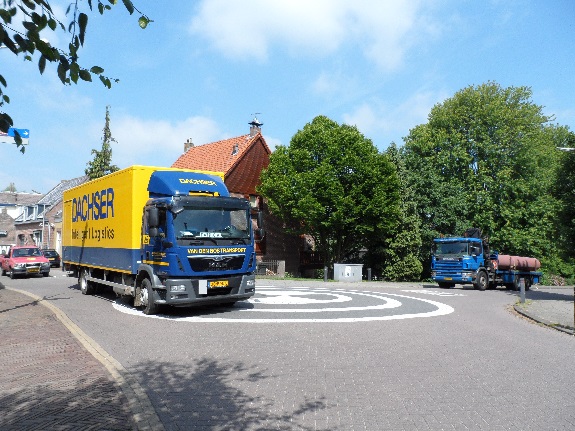 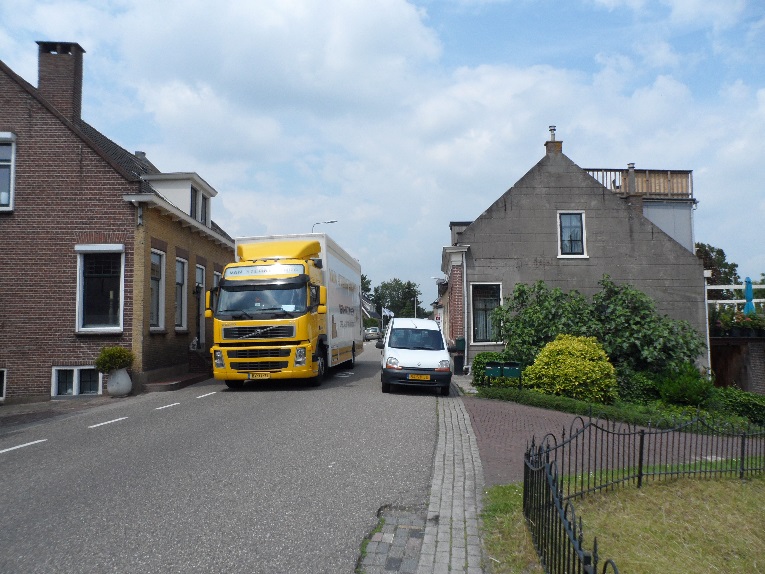 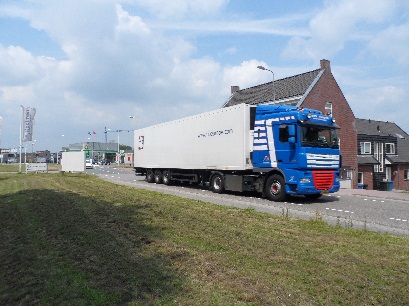 Parkeren
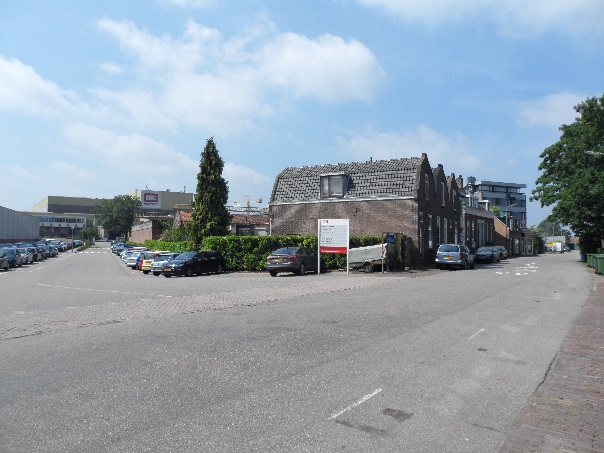 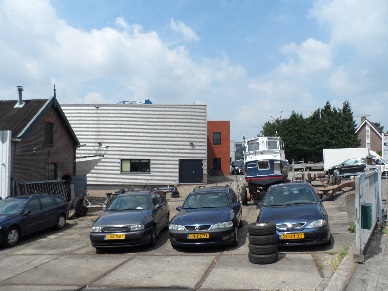 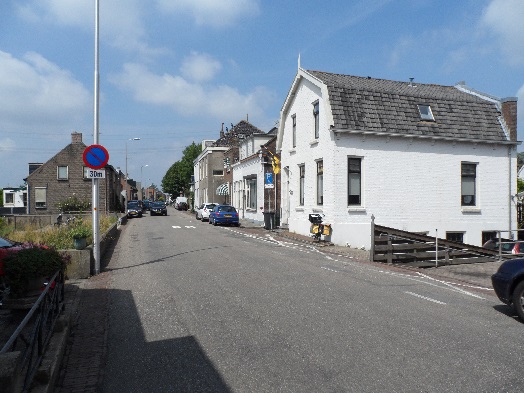 Wat is uw mening?
Kunt u zich vinden in de gepresenteerde inventarisatie?
Heeft u op- en aanmerkingen?
Heeft u nog aanvullingen?
Heeft u suggesties?
Bedreigingen en kansenvoor de dijk
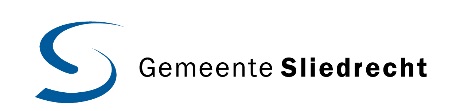 Dijkverhoging en/of dijkverzwaring
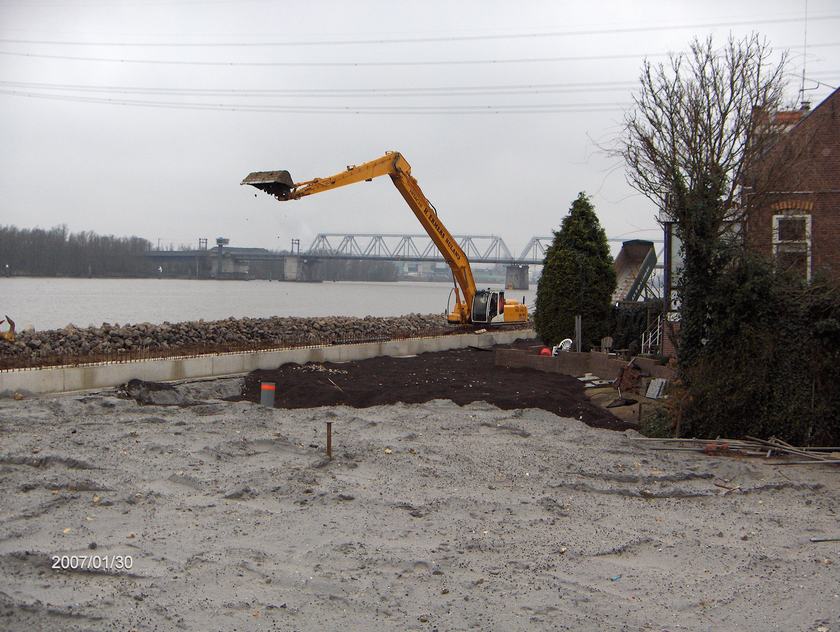 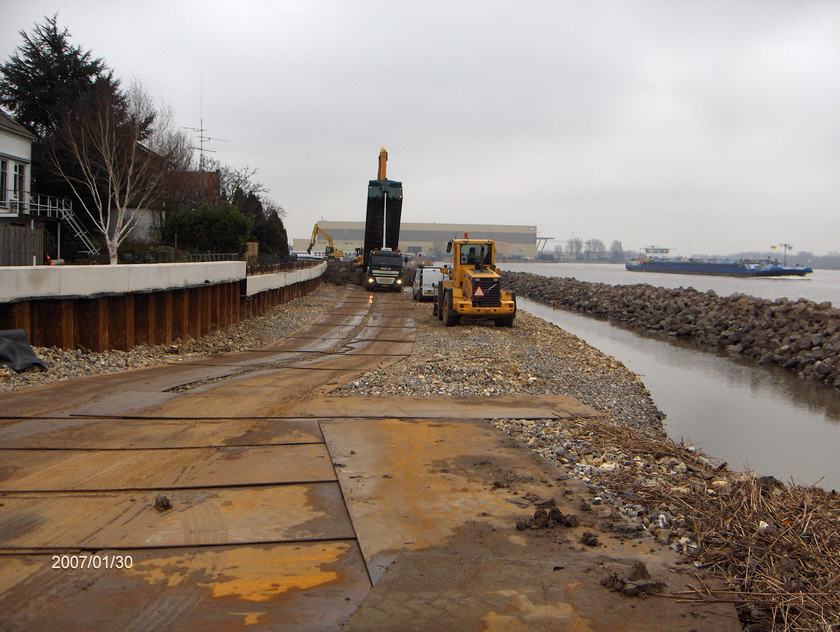 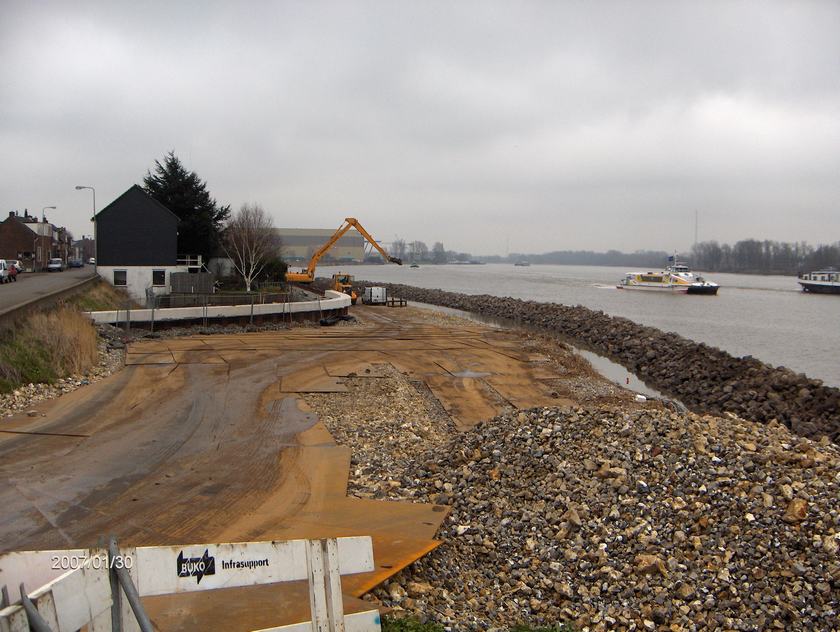 Hoogspanningsverbindingen
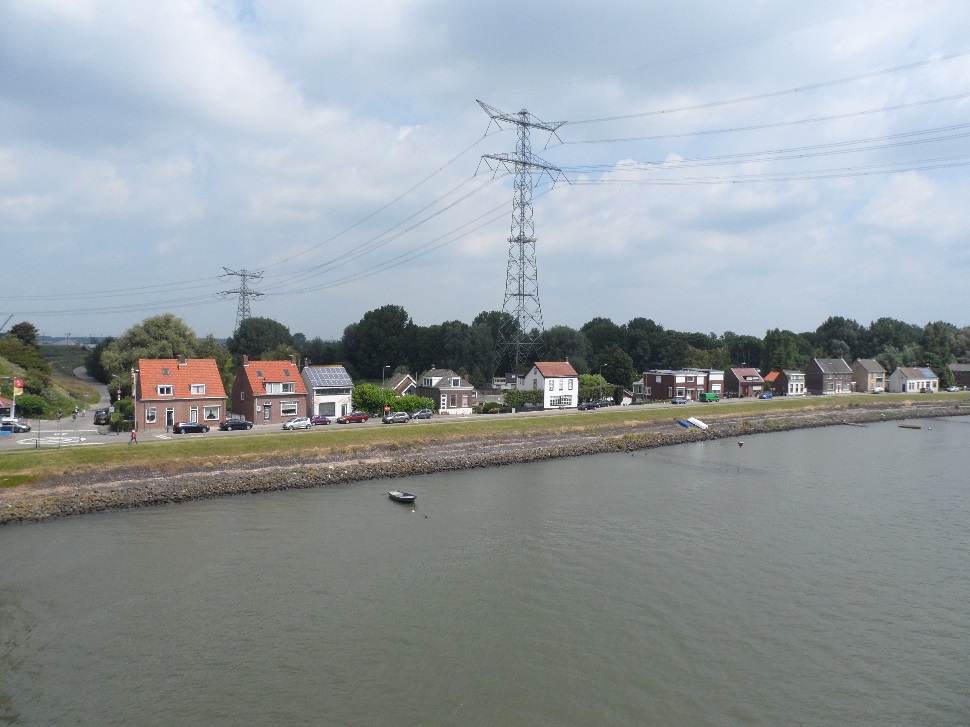 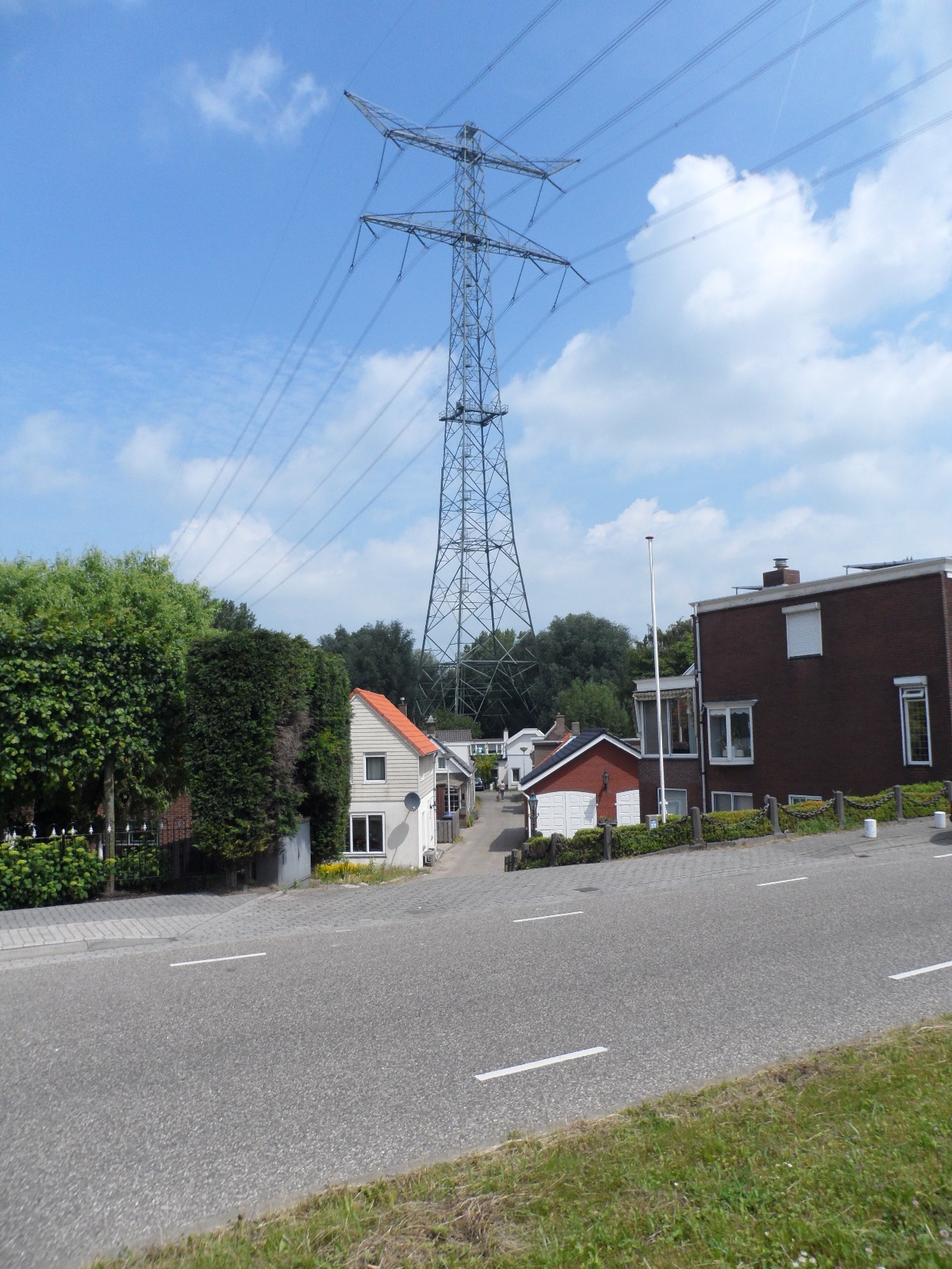 Recreatie
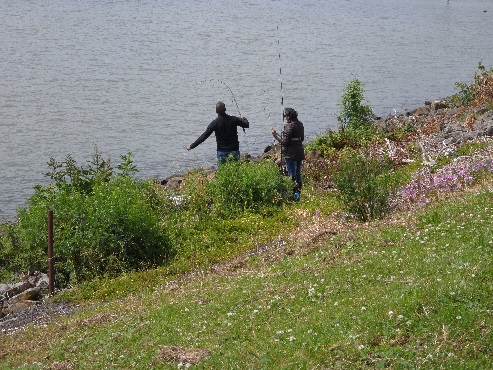 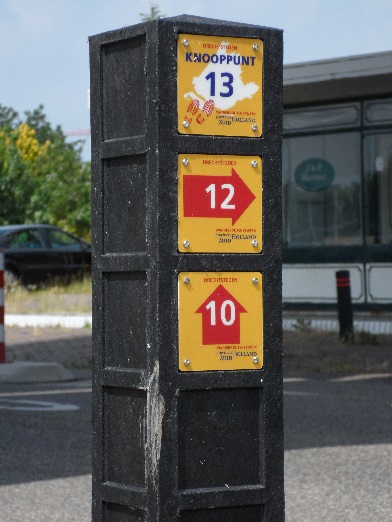 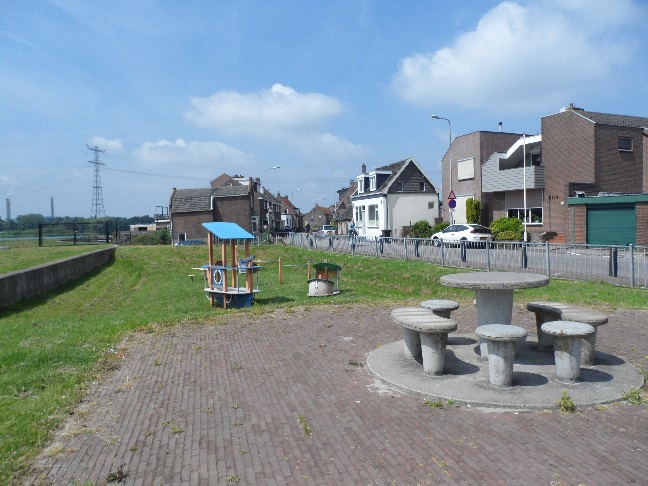 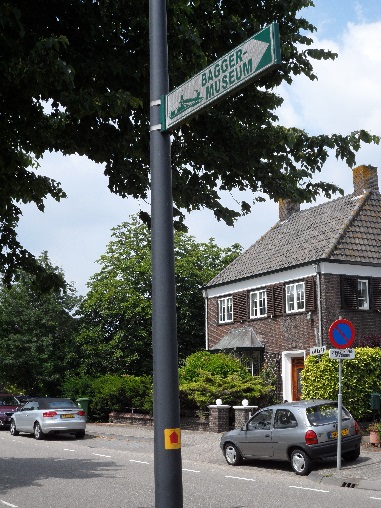 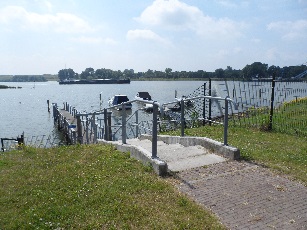 Wat is uw mening?
Kunt u zich vinden in de gepresenteerde inventarisatie?
Heeft u op- en aanmerkingen?
Heeft u nog aanvullingen?
Heeft u suggesties?
Algemene aanvullingenen suggesties
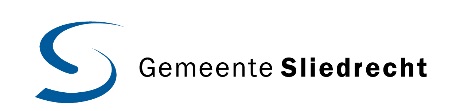 Wat is uw mening?
Kunt u zich vinden in de gepresenteerde inventarisatie?
Heeft u op- en aanmerkingen?
Heeft u items gemist?
Heeft u nog aanvullingen?
Heeft u suggesties?
Afsluiting
Opstellen ontwerpvisie
Inspraak ontwerpvisie
Vaststellen Dijkvisie
Dankwoord
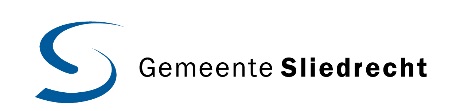 Einde
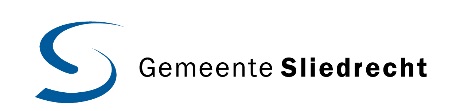